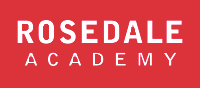 Lesson 4FOOD
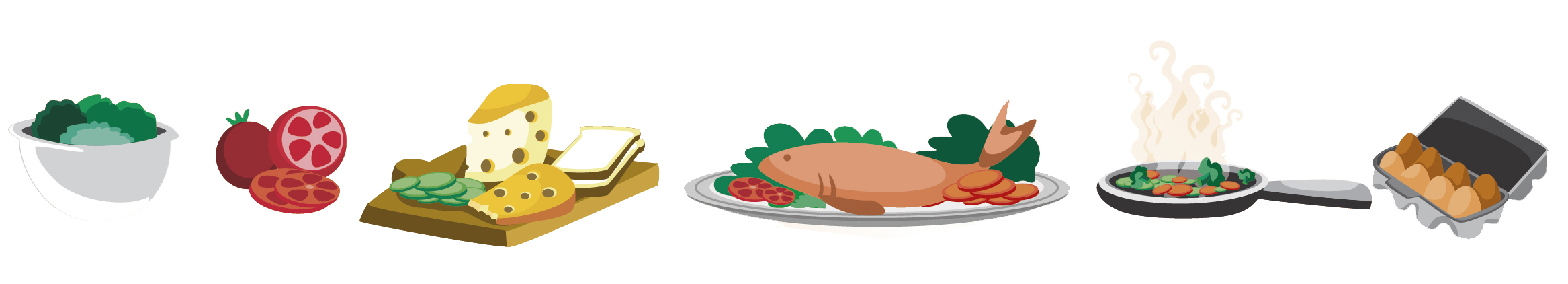 What we will learn today
Review ‘cl’, ‘sh’  and ‘kn’ words
Using “but”, “or”, “and” capitalization and punctuation
Reading practice
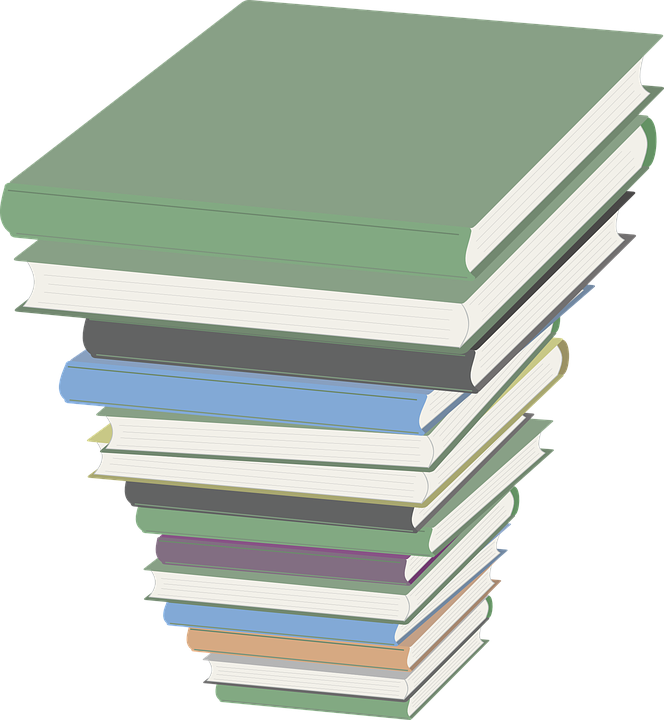 [Speaker Notes: Go over the learning goals.]
Let’s take up last week’s homework
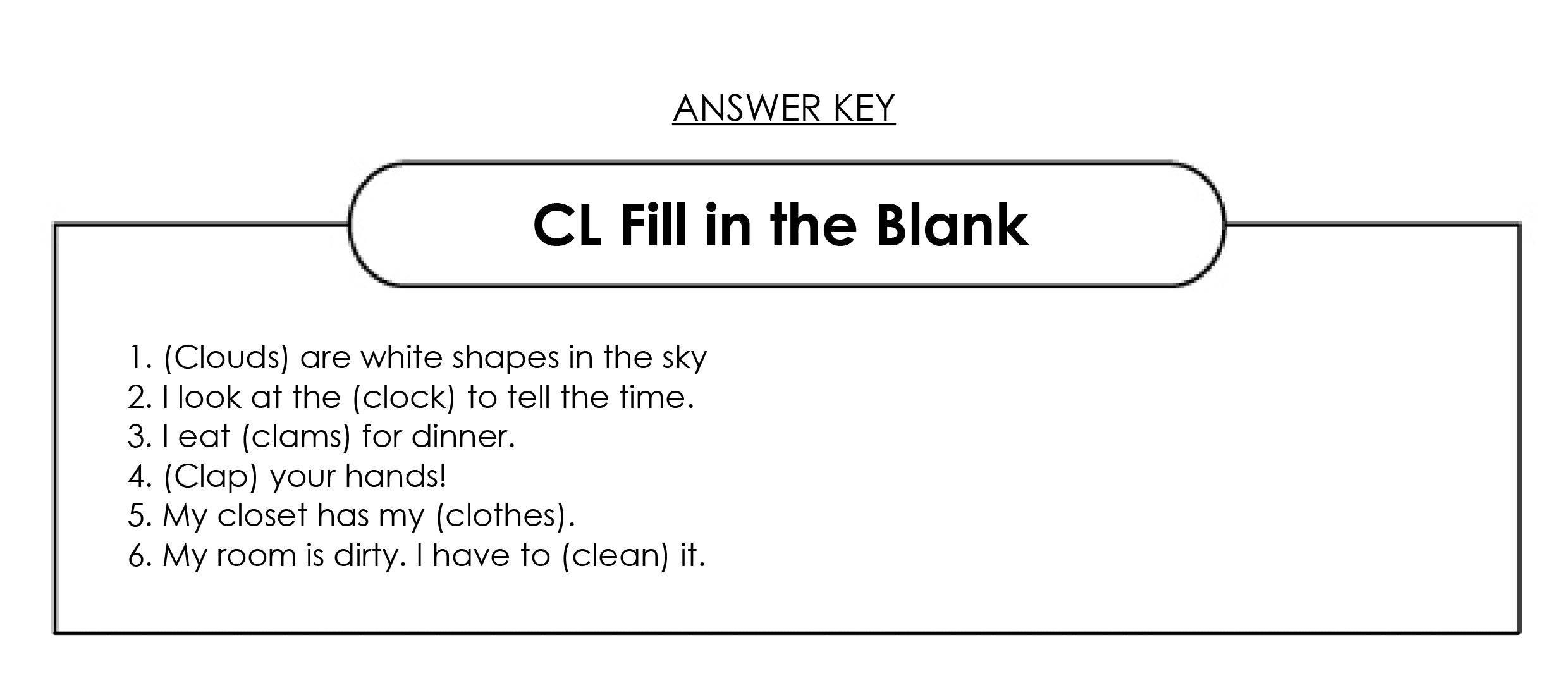 Food Preparation
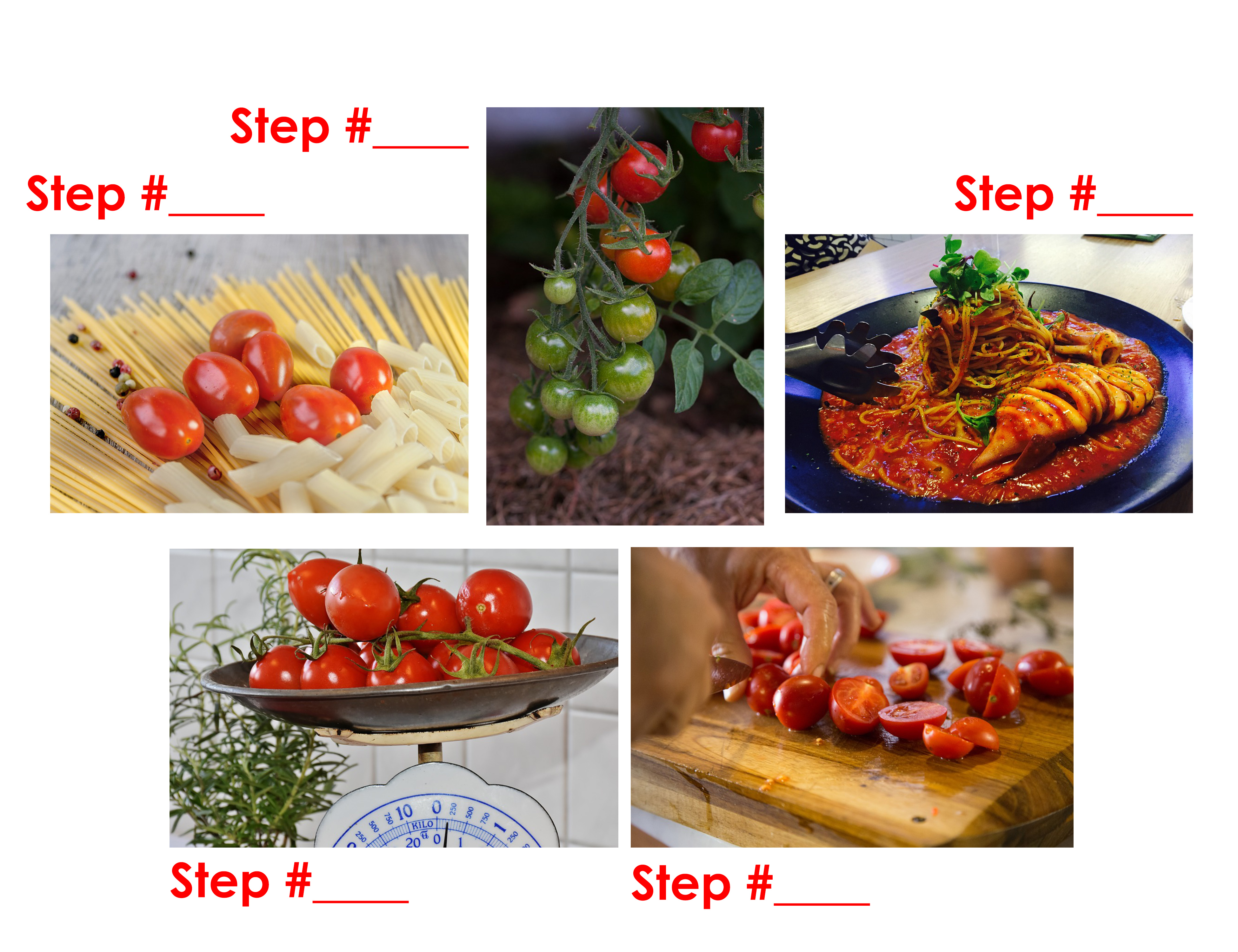 Food Preparation
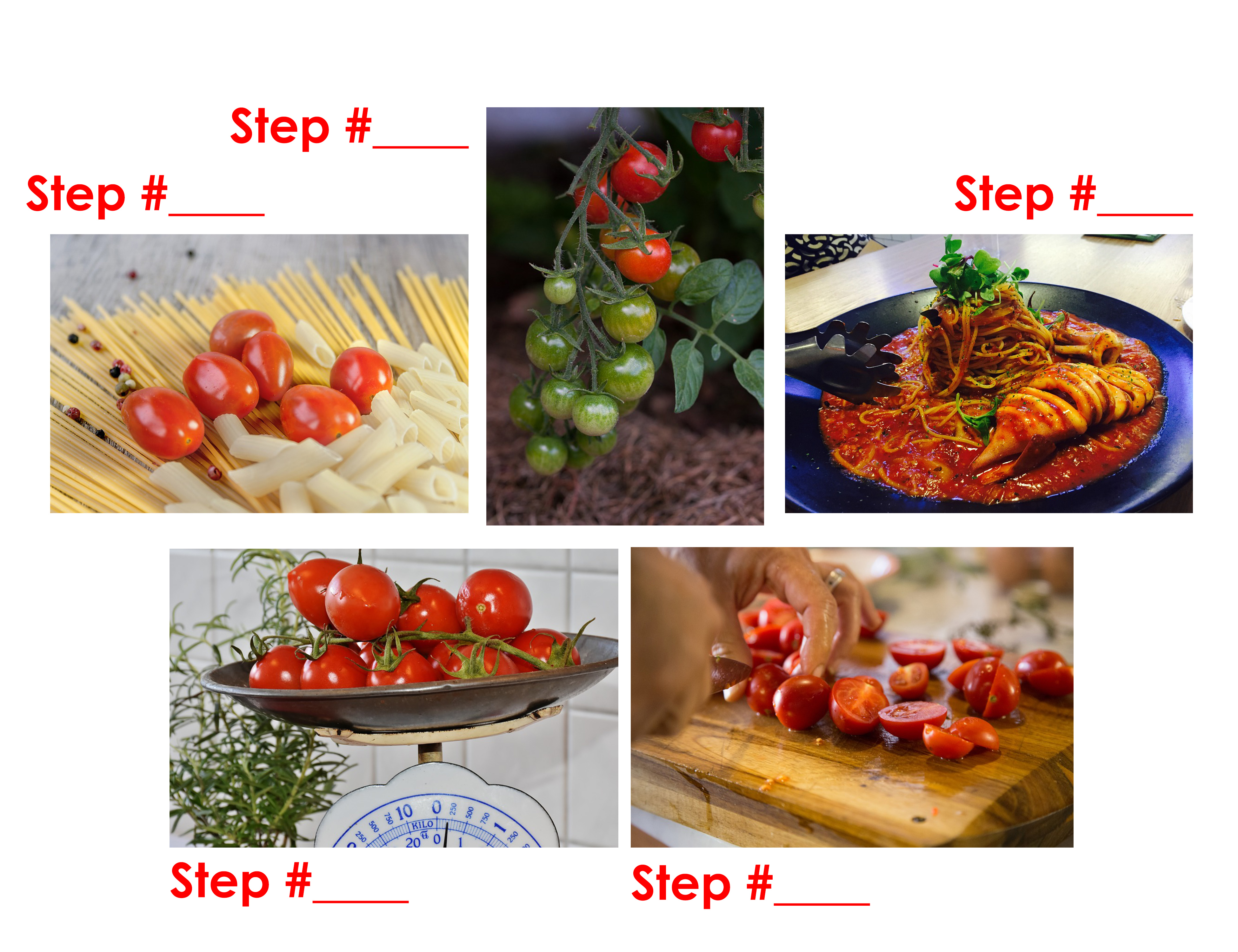 1
2/3
5
2/3
4
Do you remember?
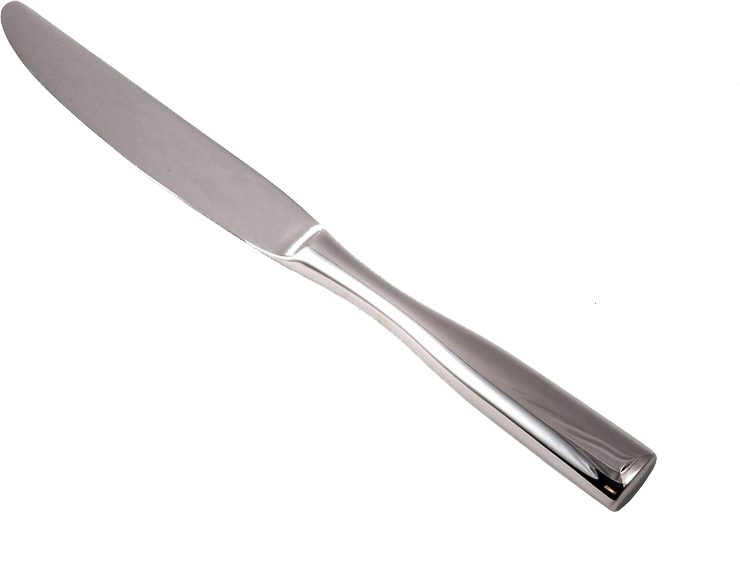 kn_ _ _
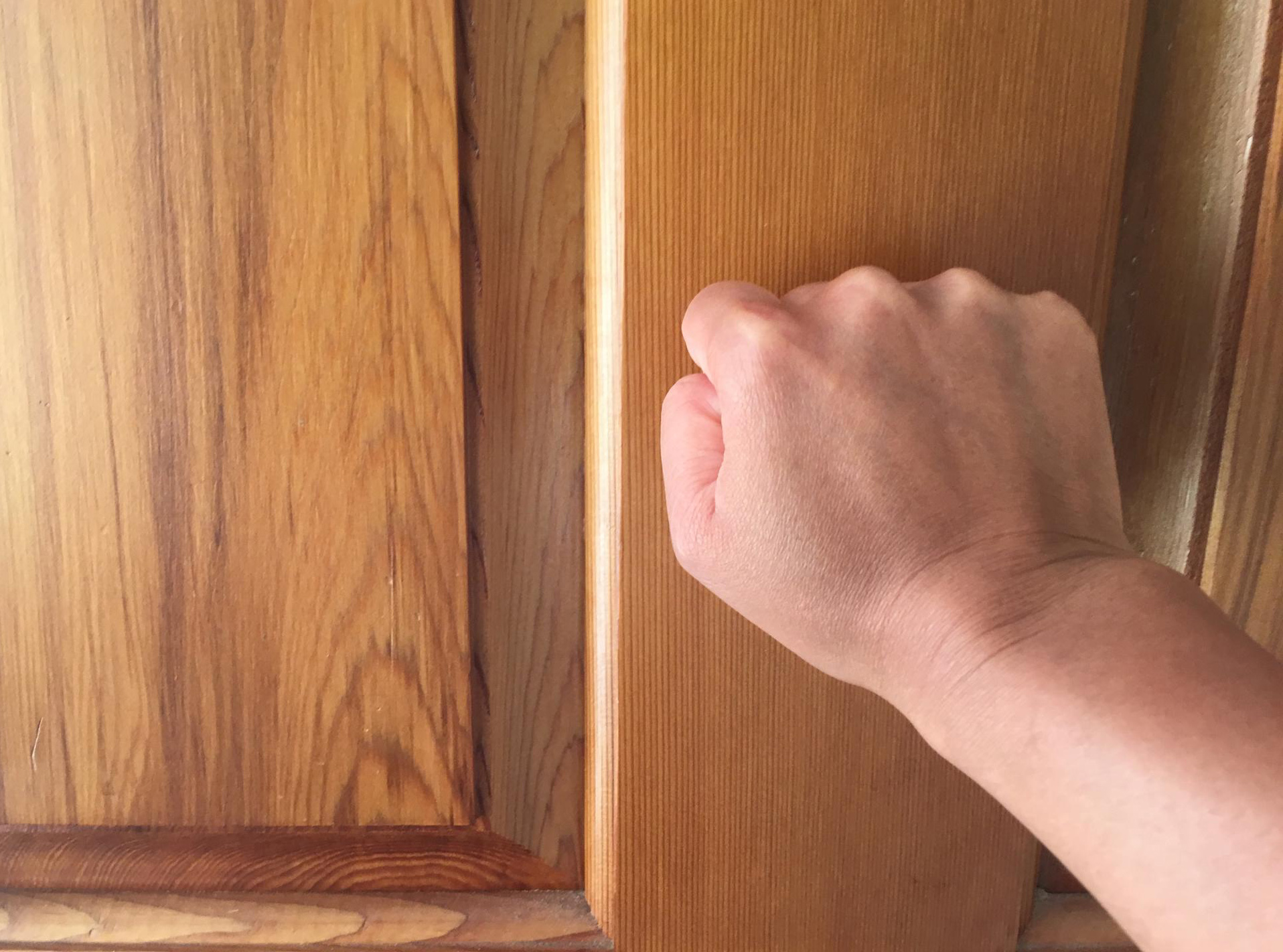 kn_ _ _
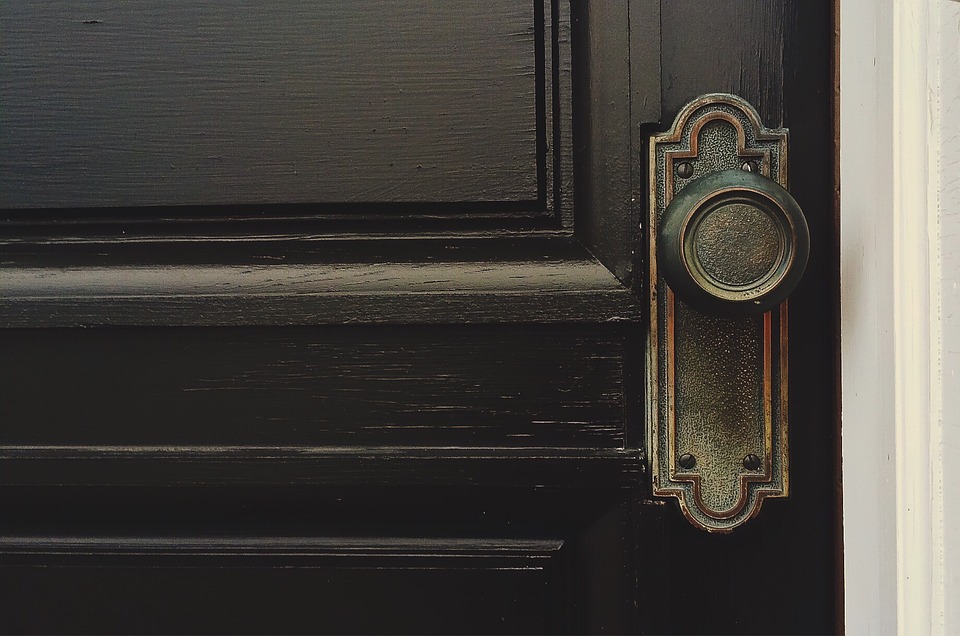 kn_ _
How do you spell?
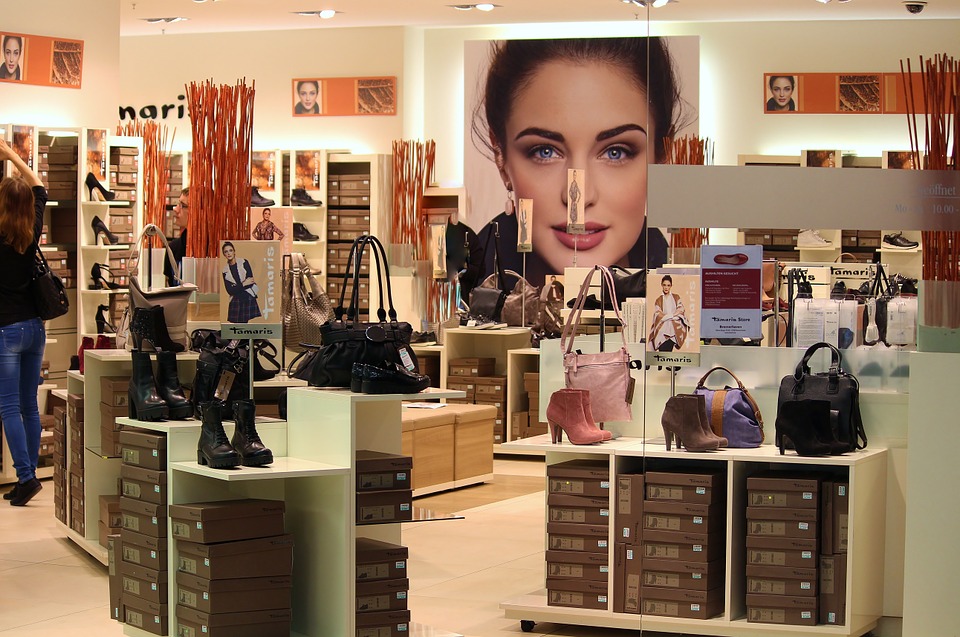 sh _ _
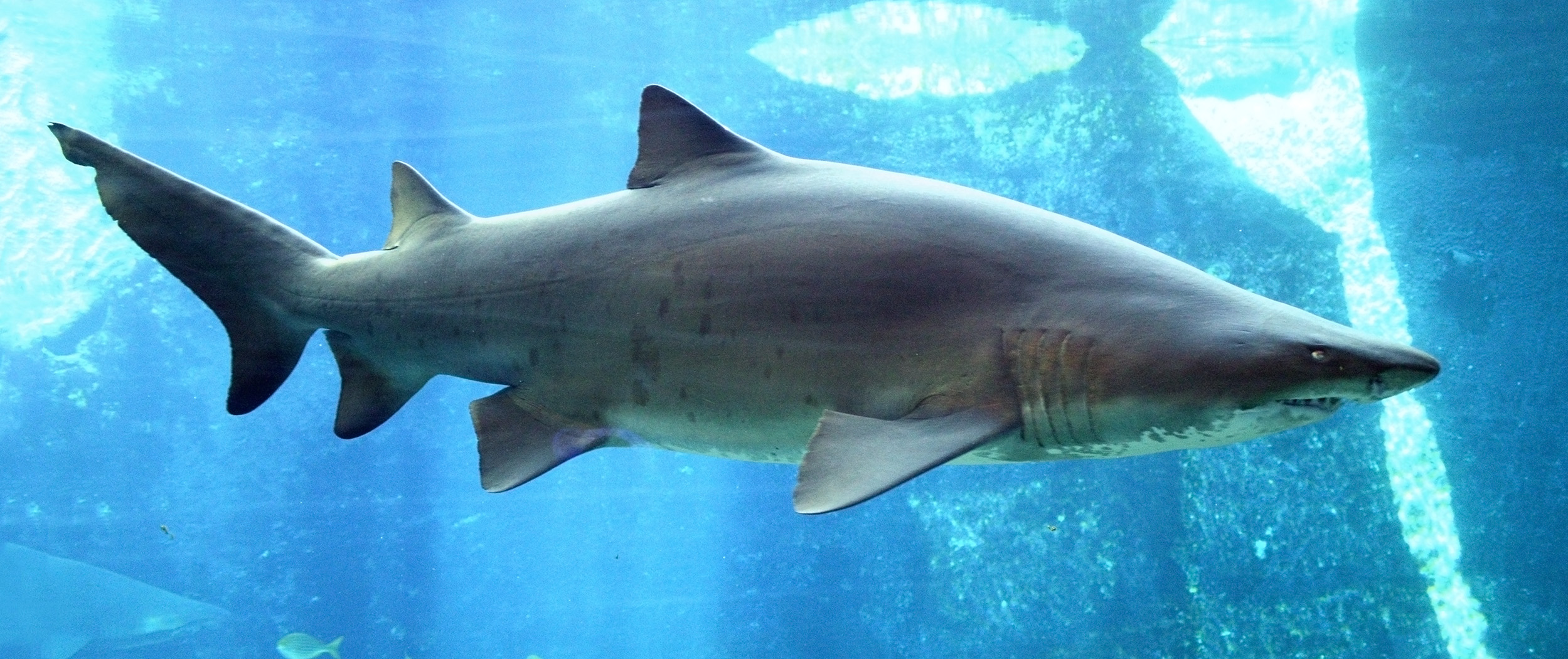 sh _ _ _
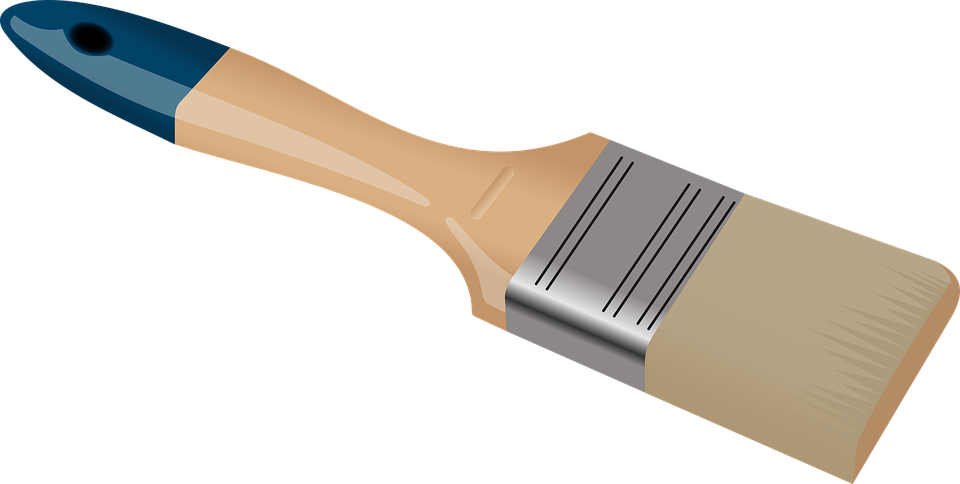 _ _ _sh
Spelling!
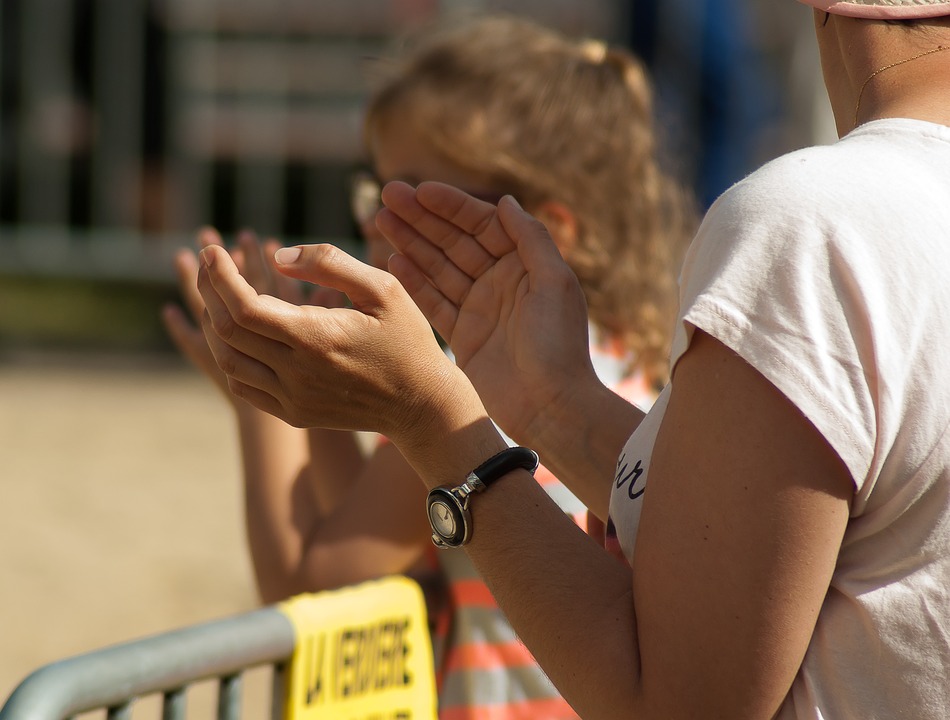 cl _ _
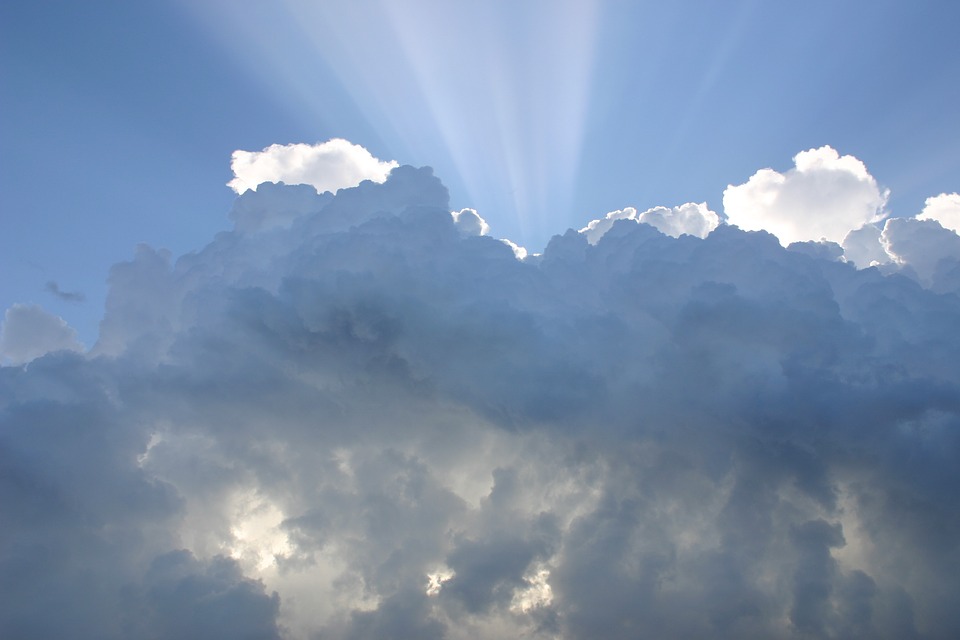 cl_ _ _
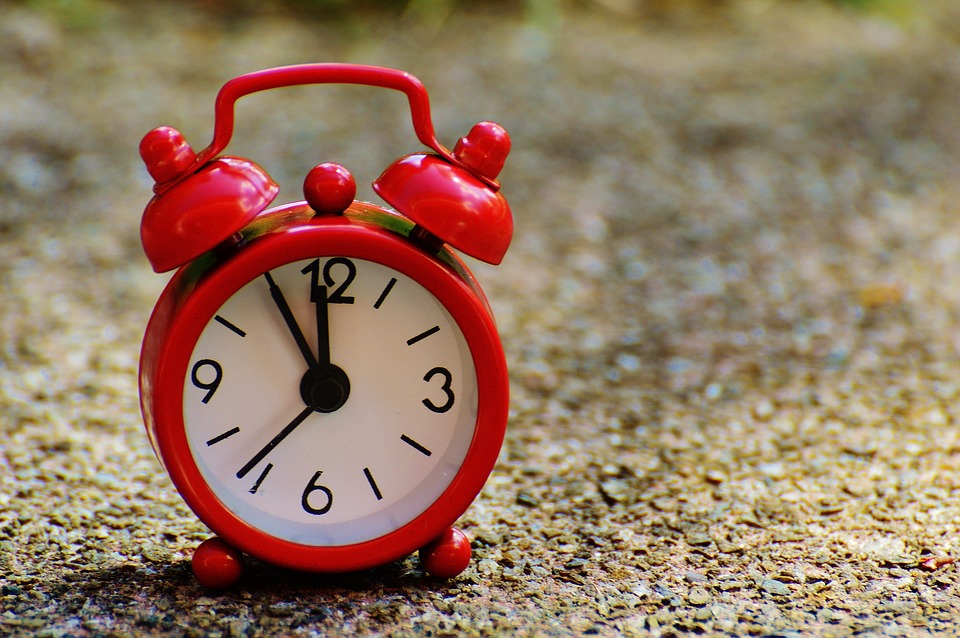 cl_ _ _
Practice saying…
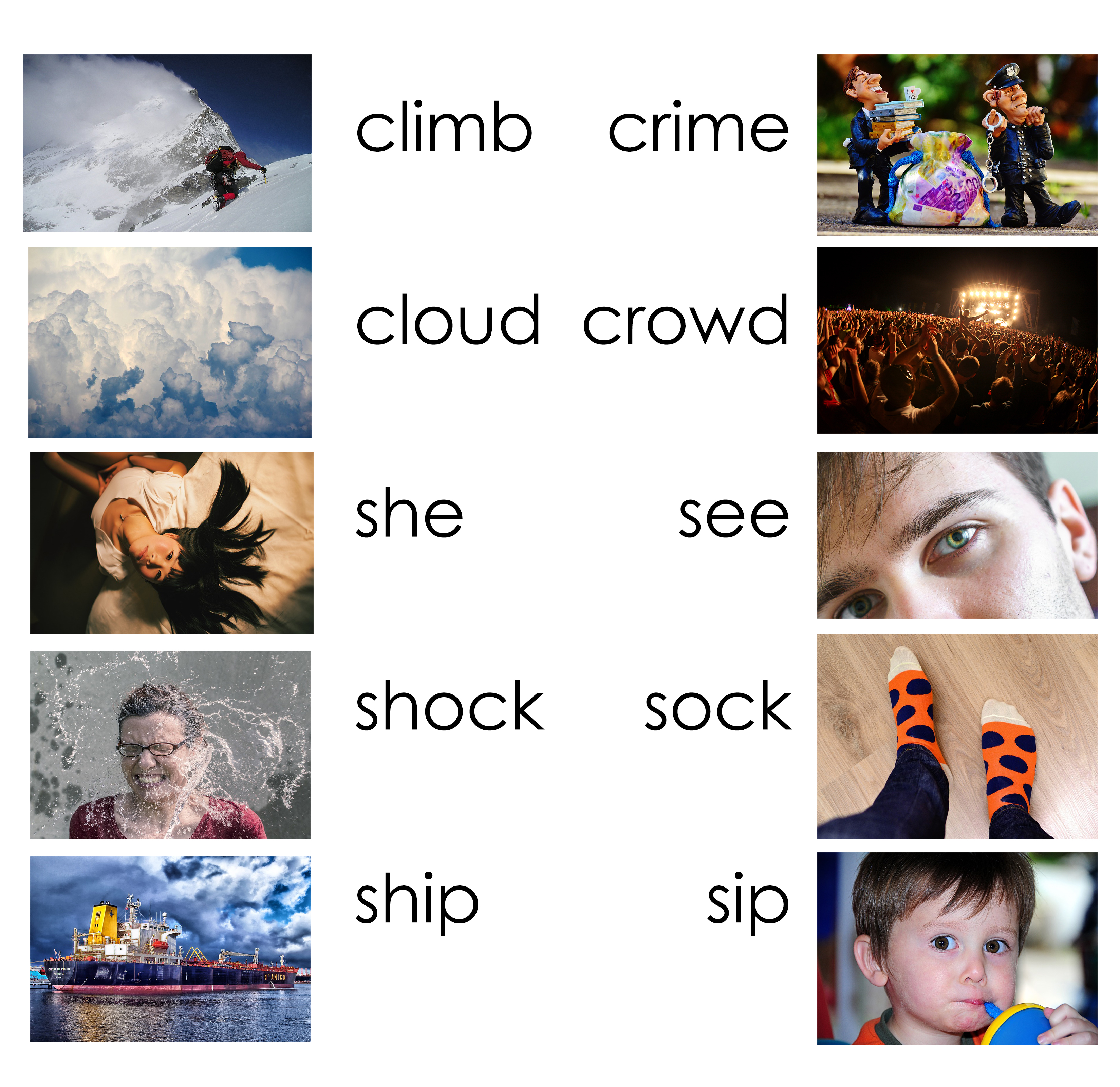 Memory
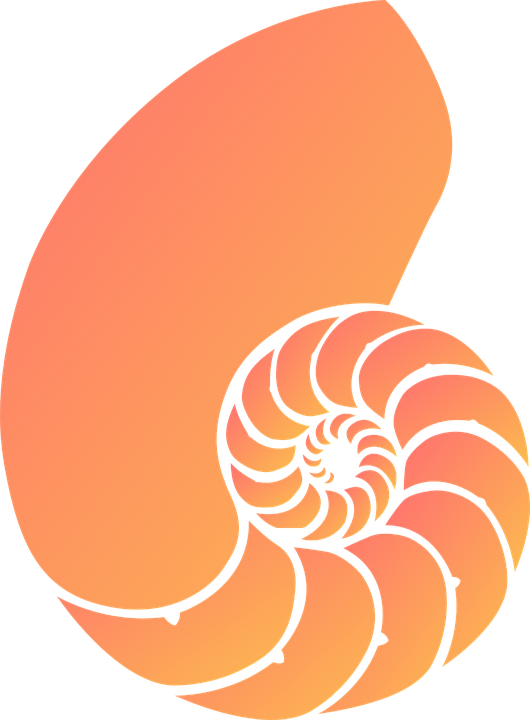 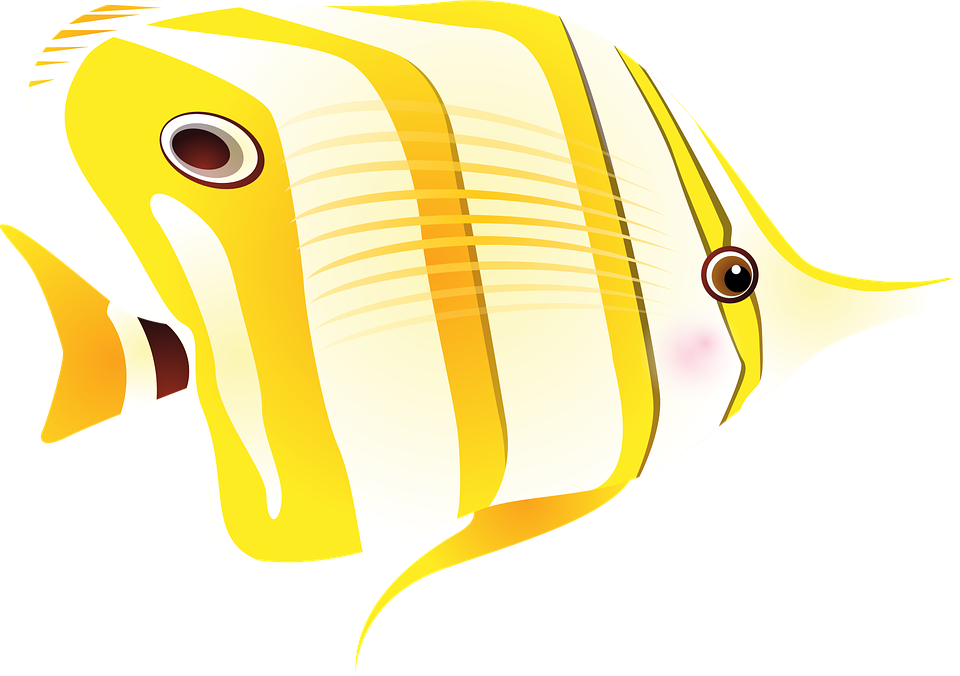 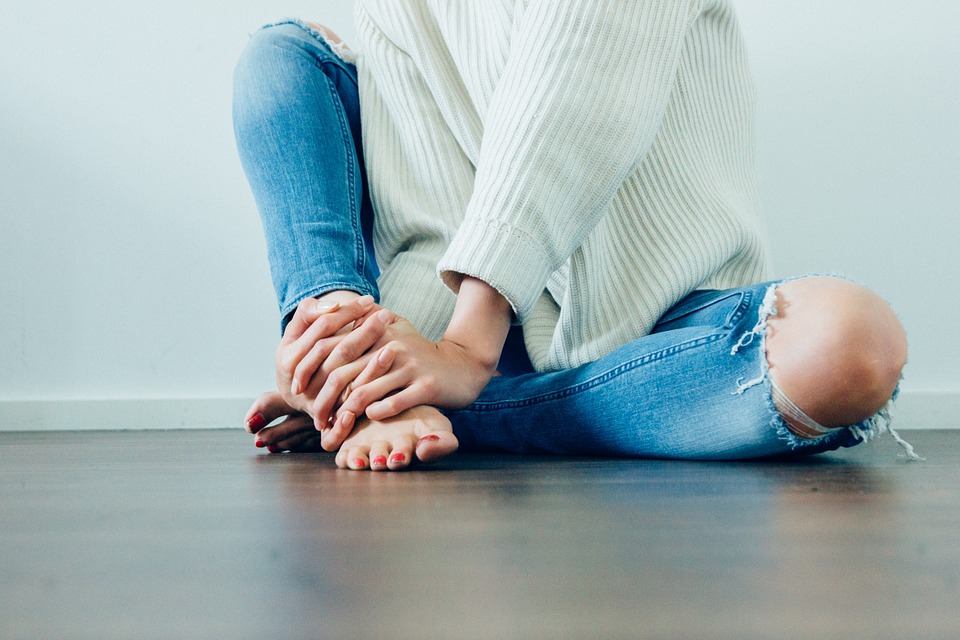 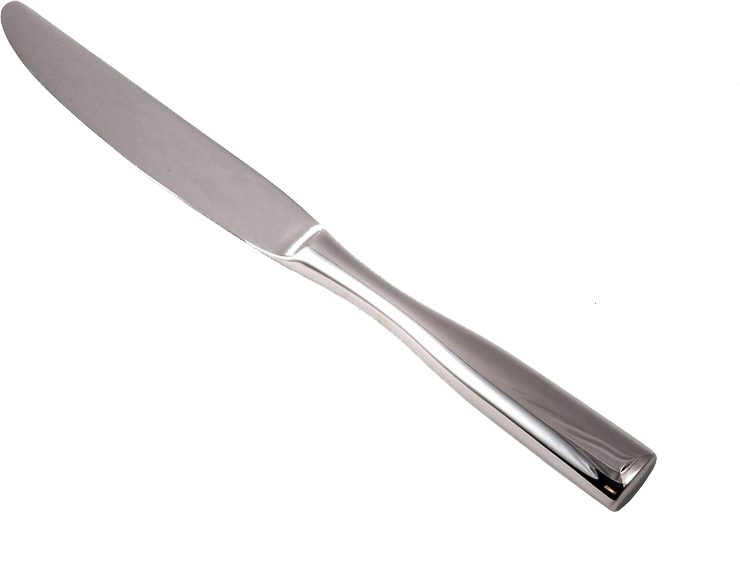 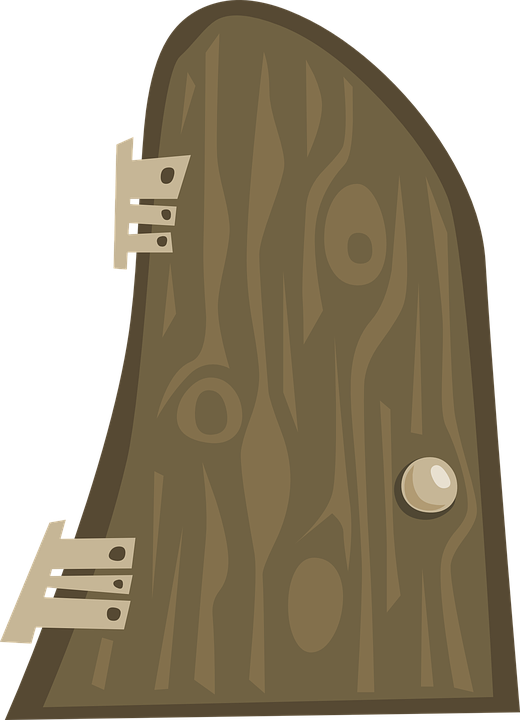 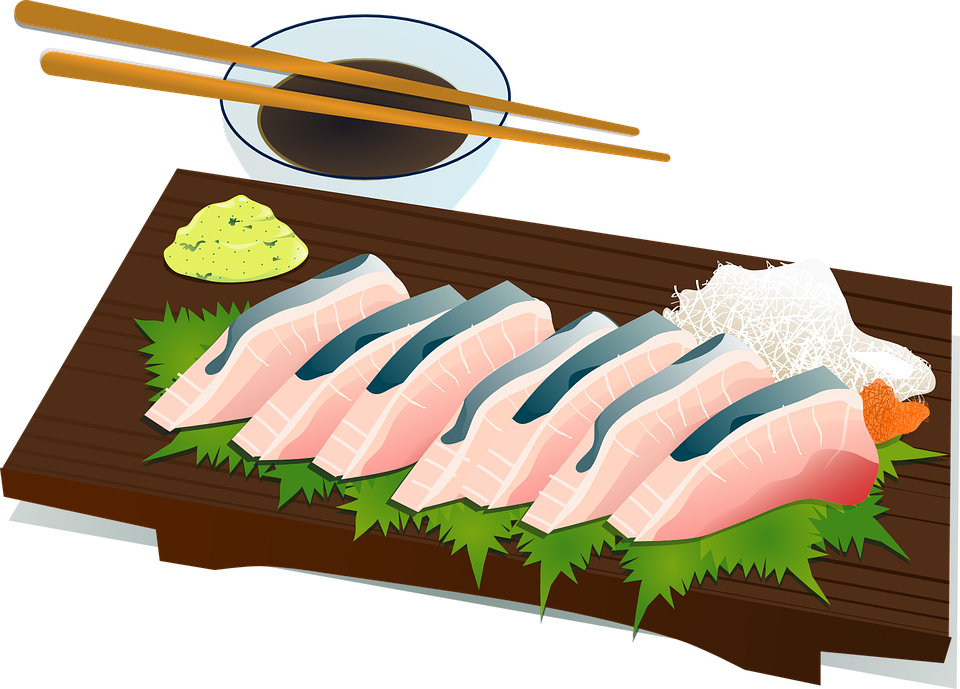 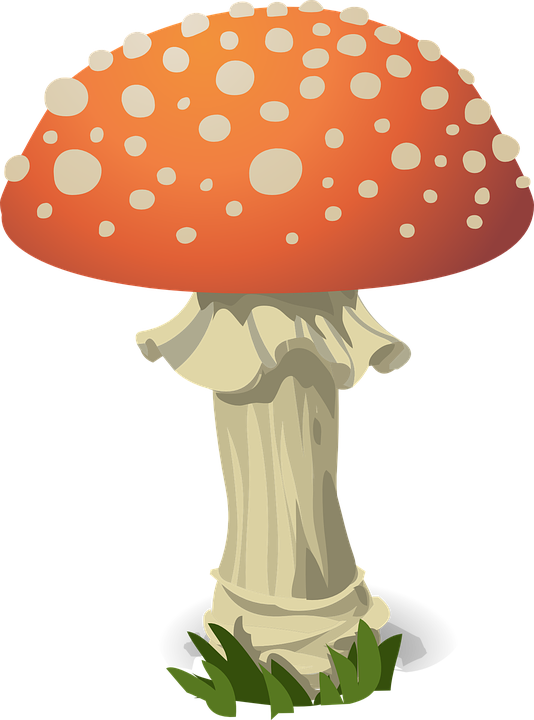 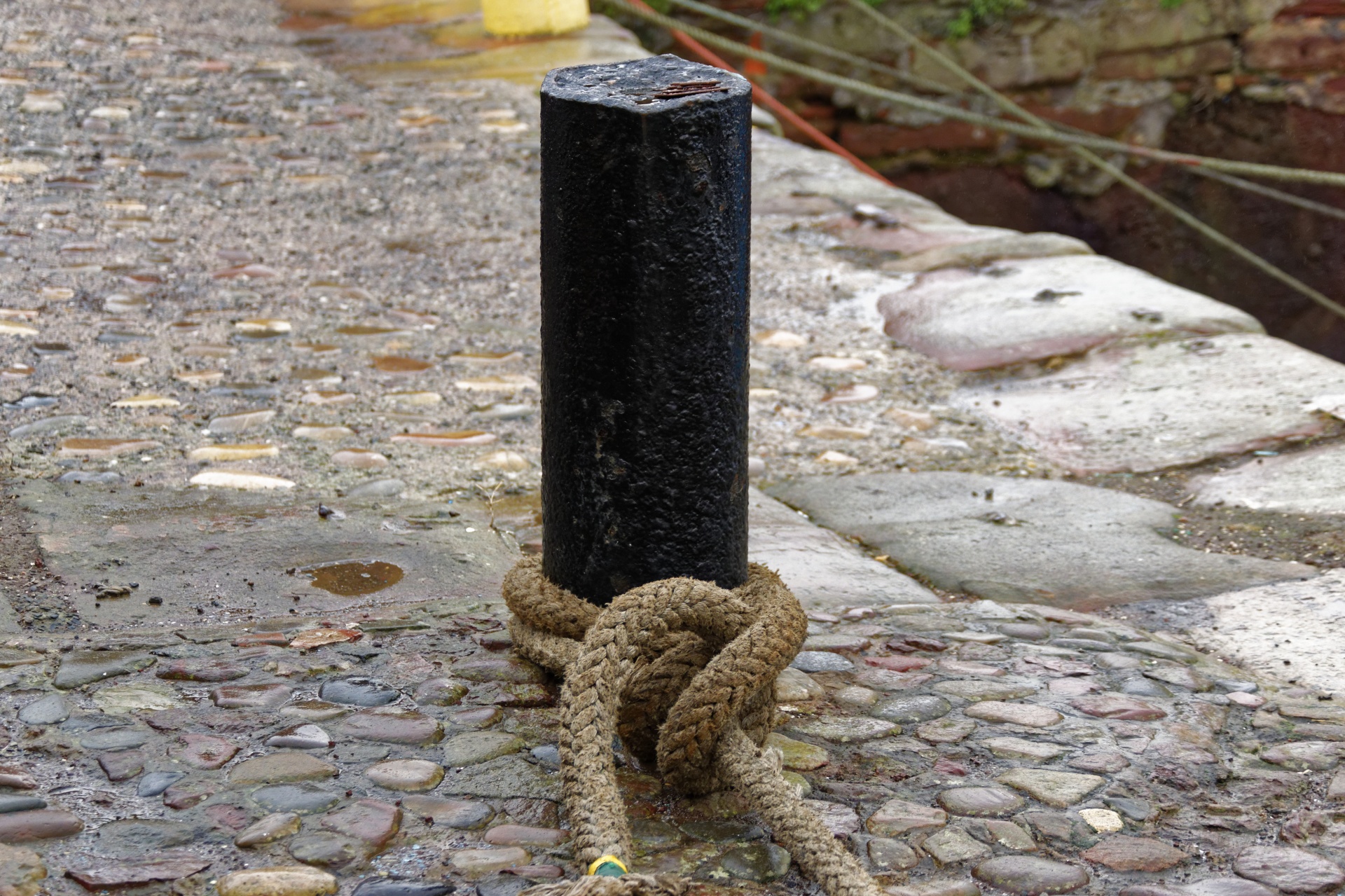 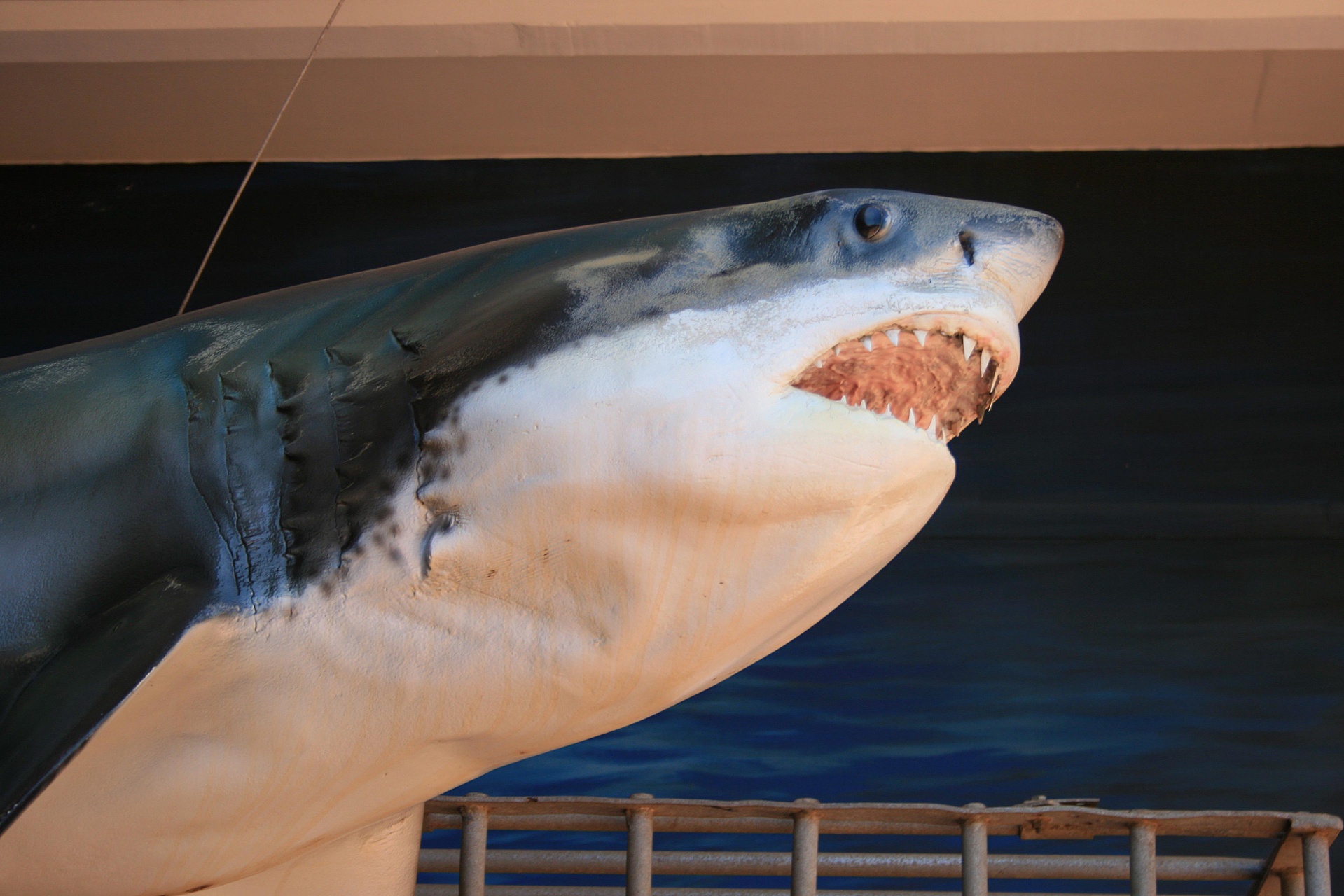 Practice your capitals
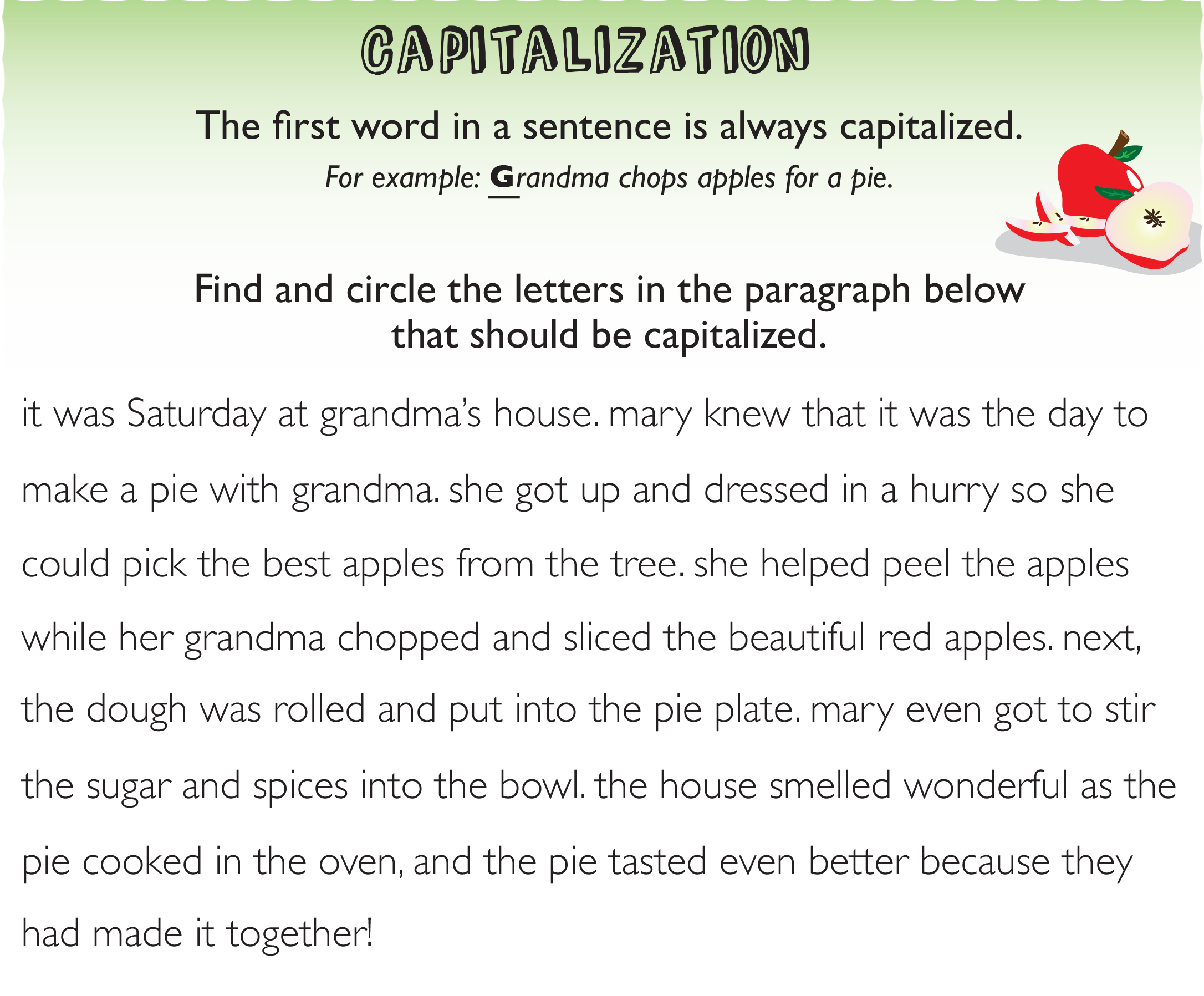 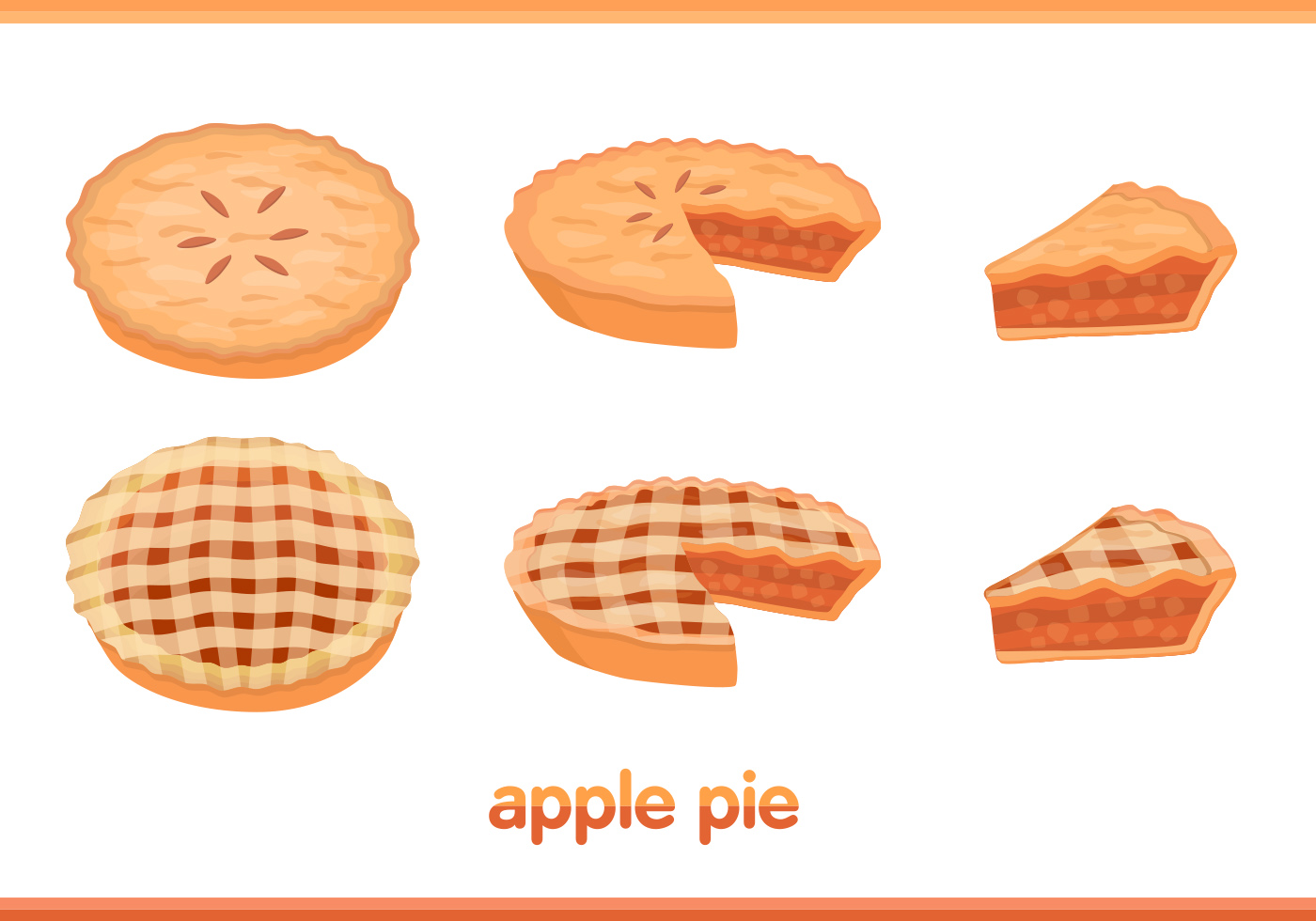 Capitalization answers
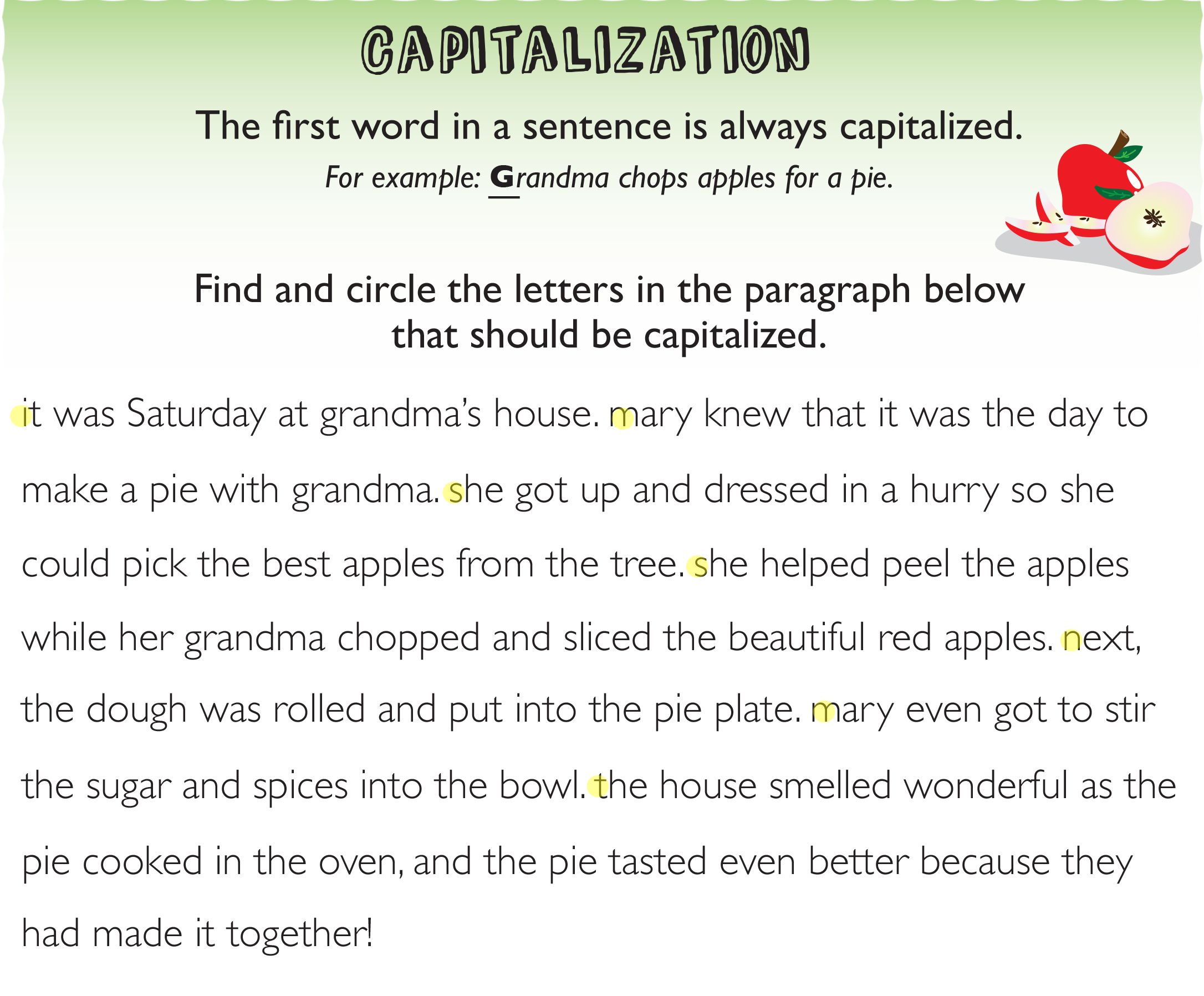 Using punctuation
.
Period
Used to end a sentence 
This is my book.

?
Question mark
Used at the end of a question.
Where is your book?

!
Exclamation mark
Used at the end of a sentence to add volume. 
Wow!! What a fantastic book!
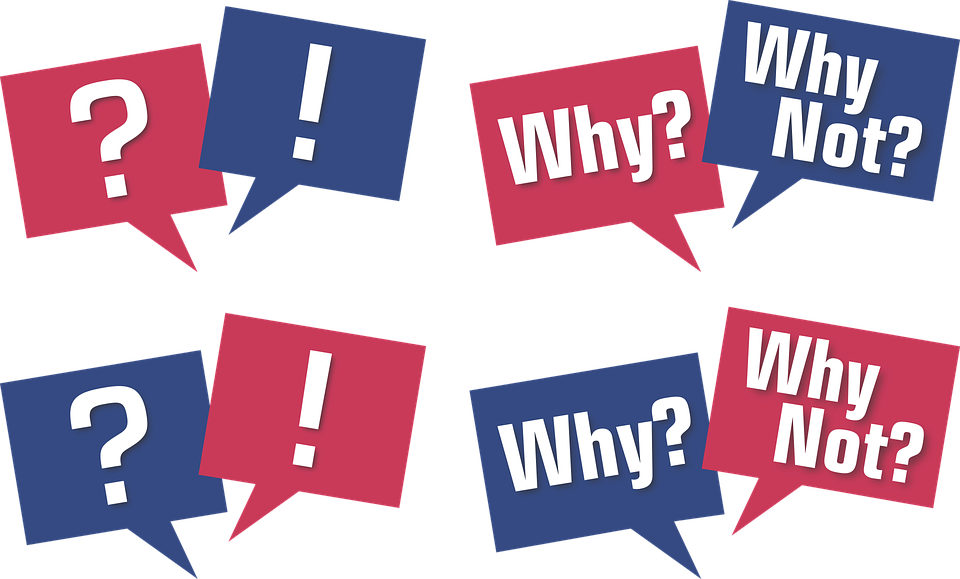 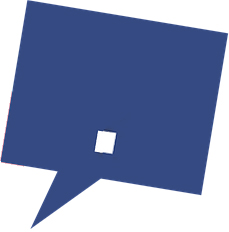 Using “but”, “and”, “or”
And: shows addition and is used when the statements are similar.

I called Jan, and we went out for lunch.

But: is used to connect statements that express opposite ideas.

I also called Steve, but he wasn't home.

Or: is used to show choices.

We could choose beef or chicken for lunch.
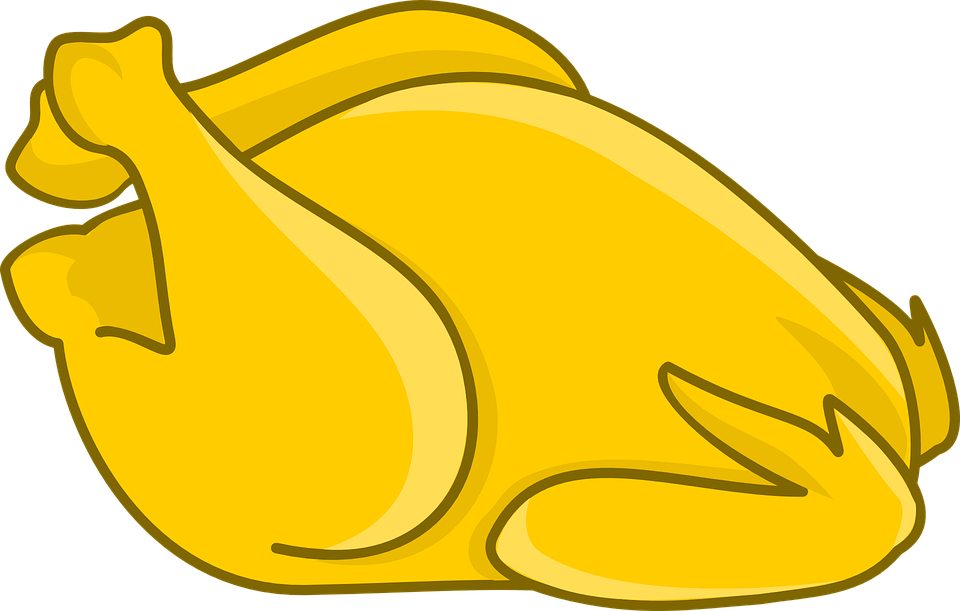 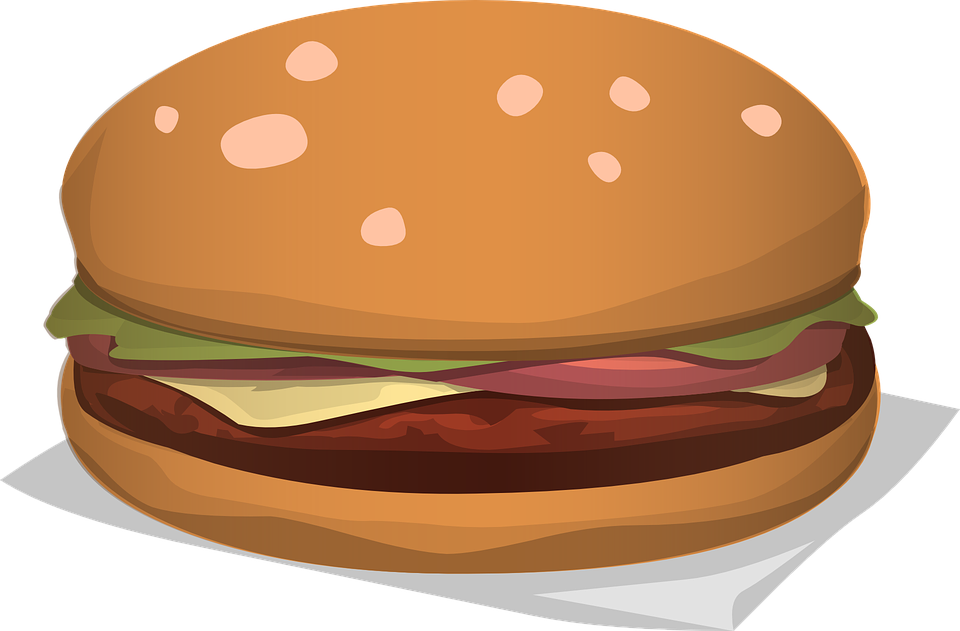 But, or, and?
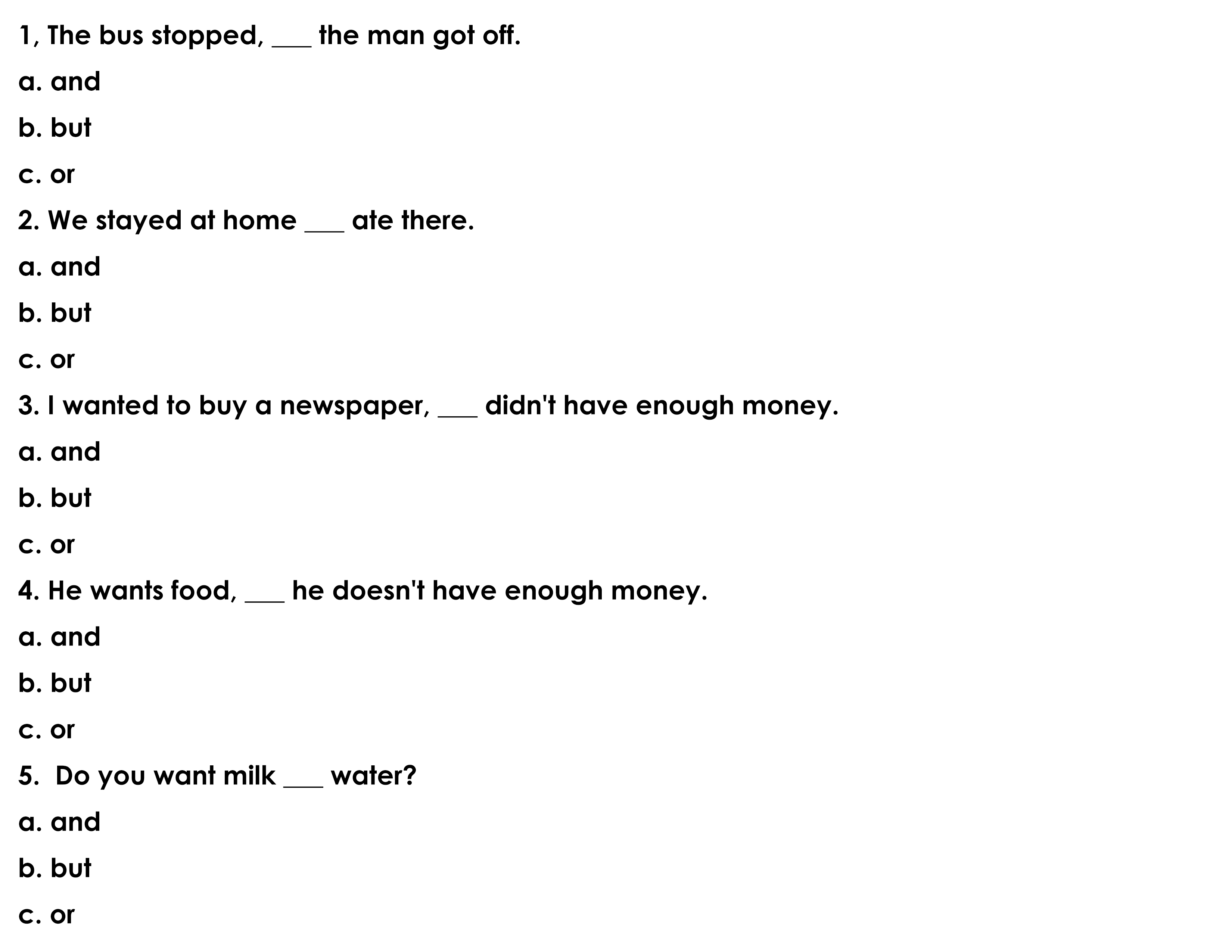 But, or, and?
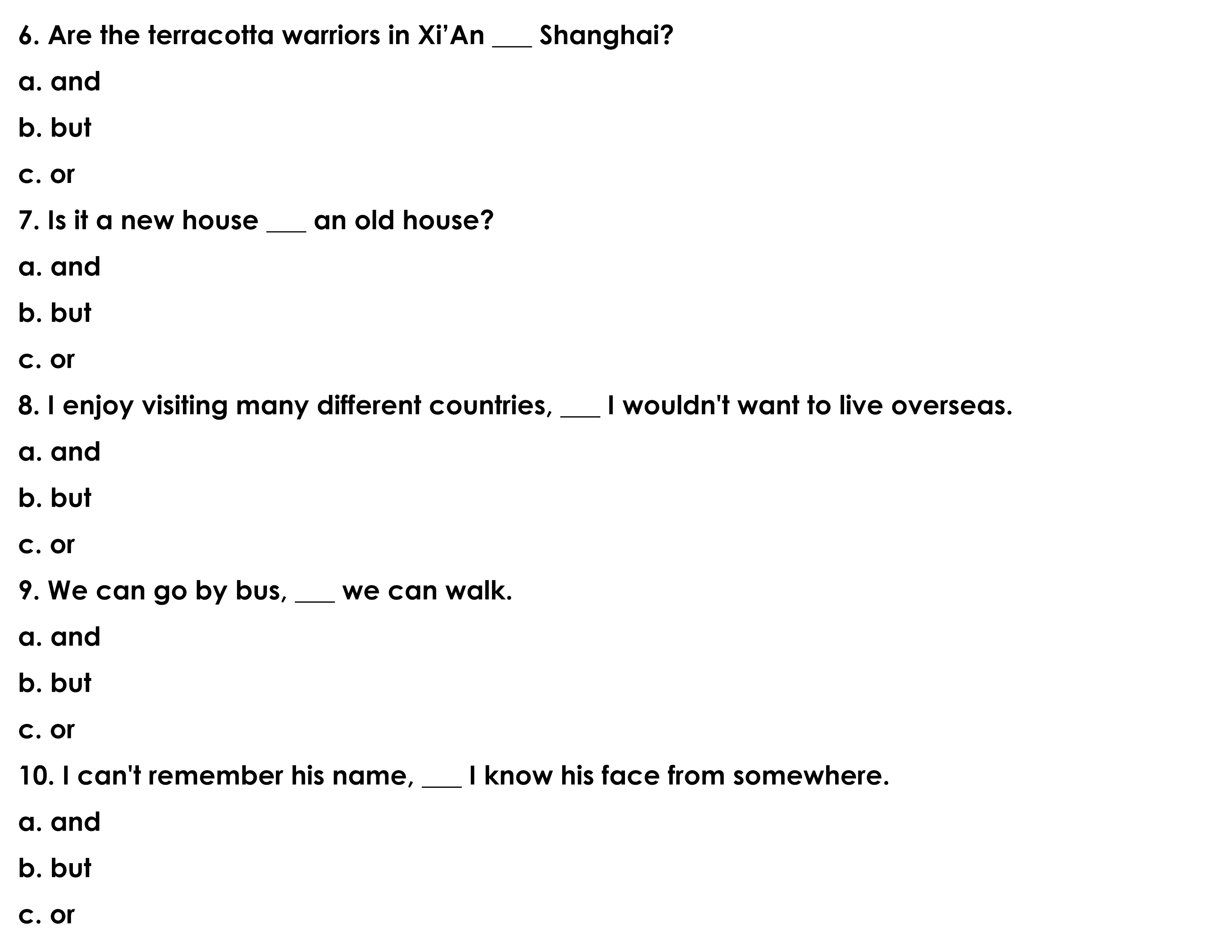 School lunches around the world
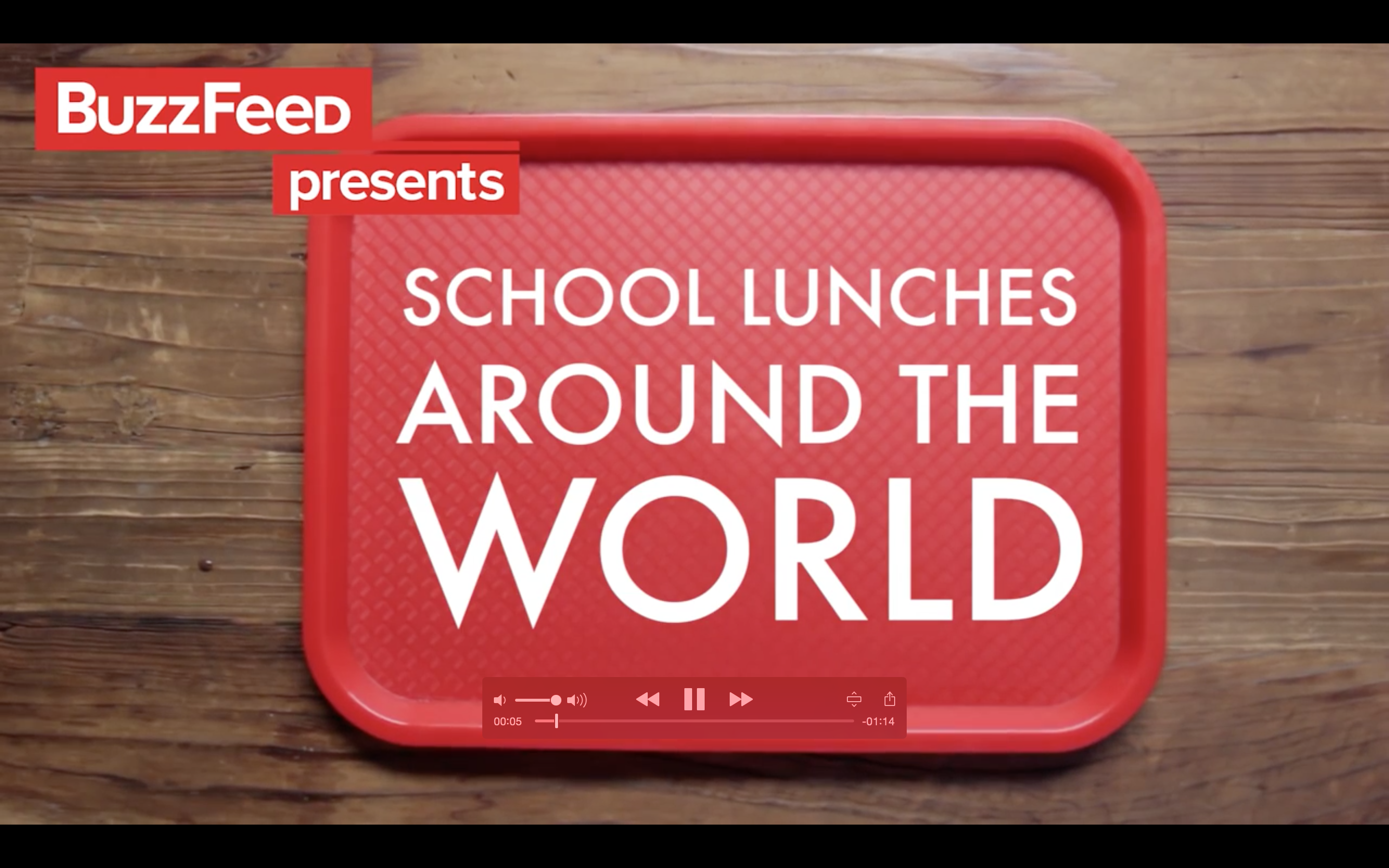 Story Time
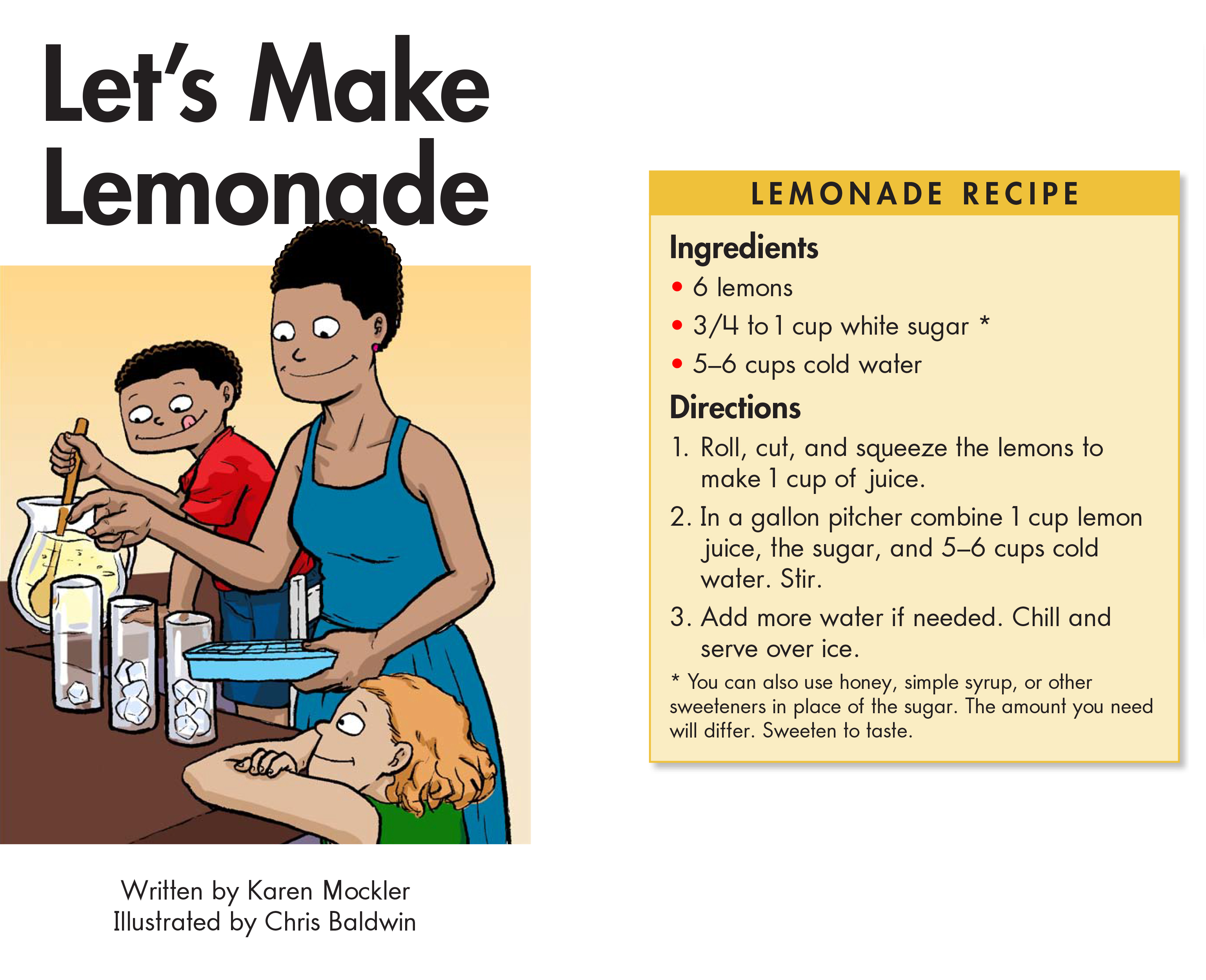 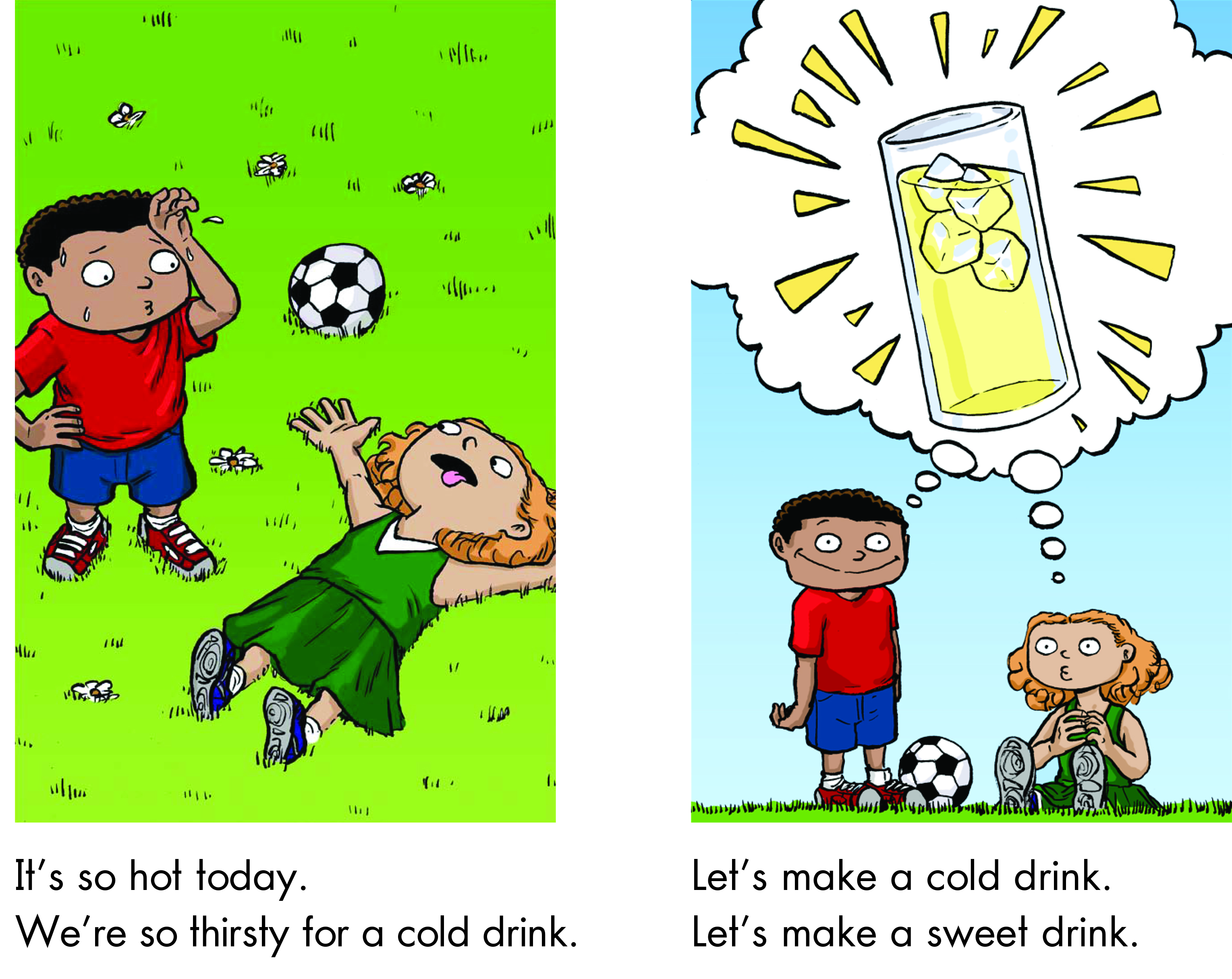 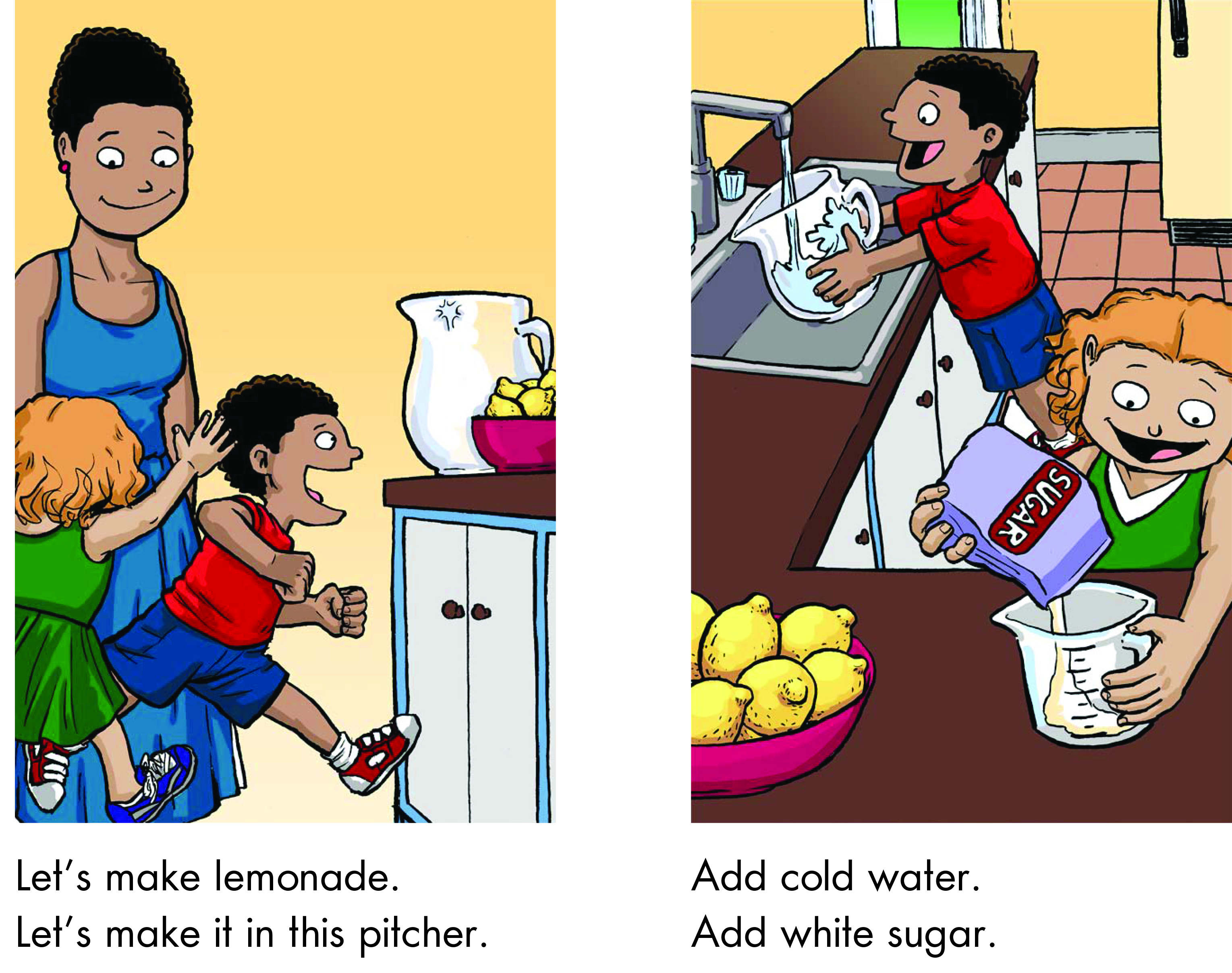 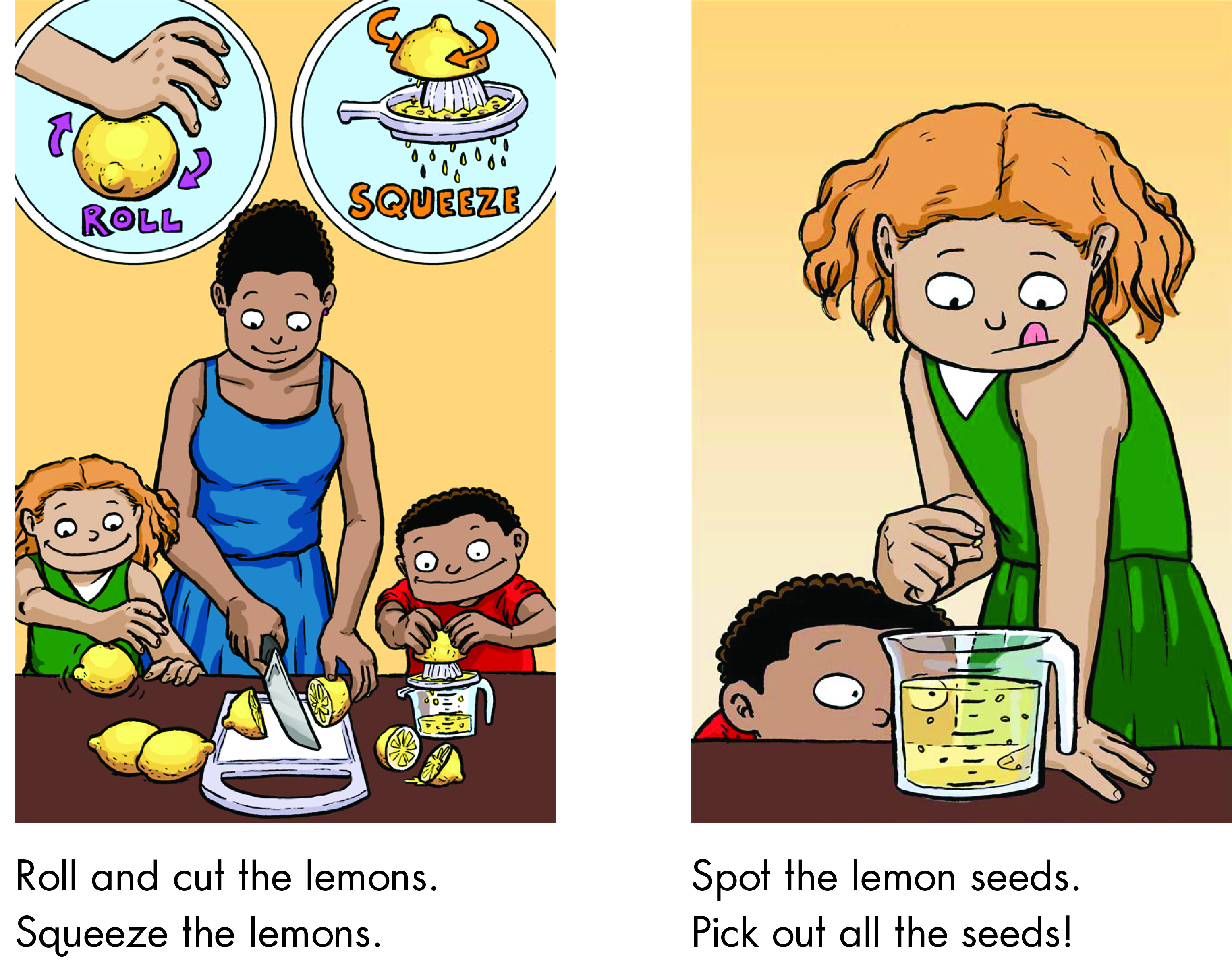 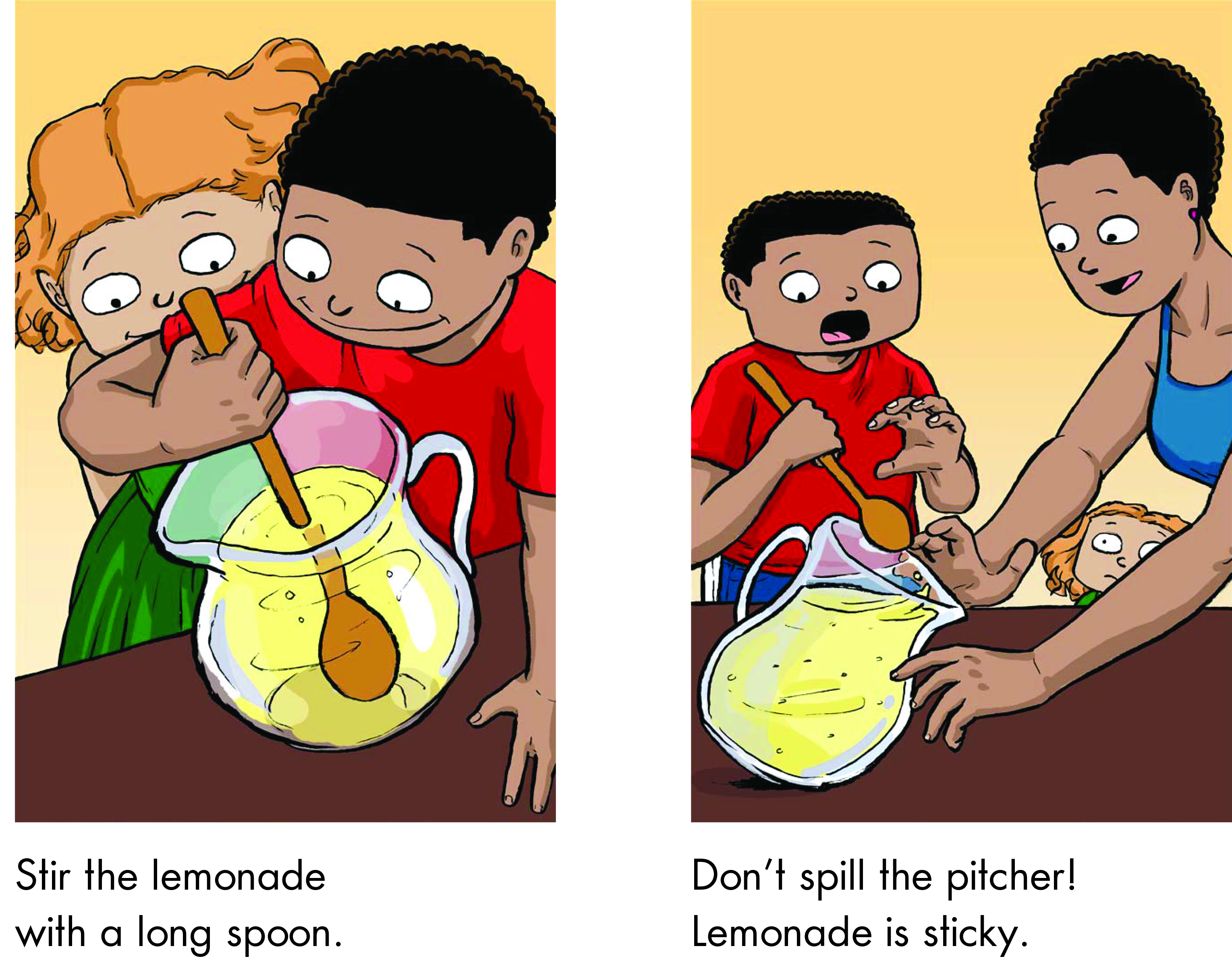 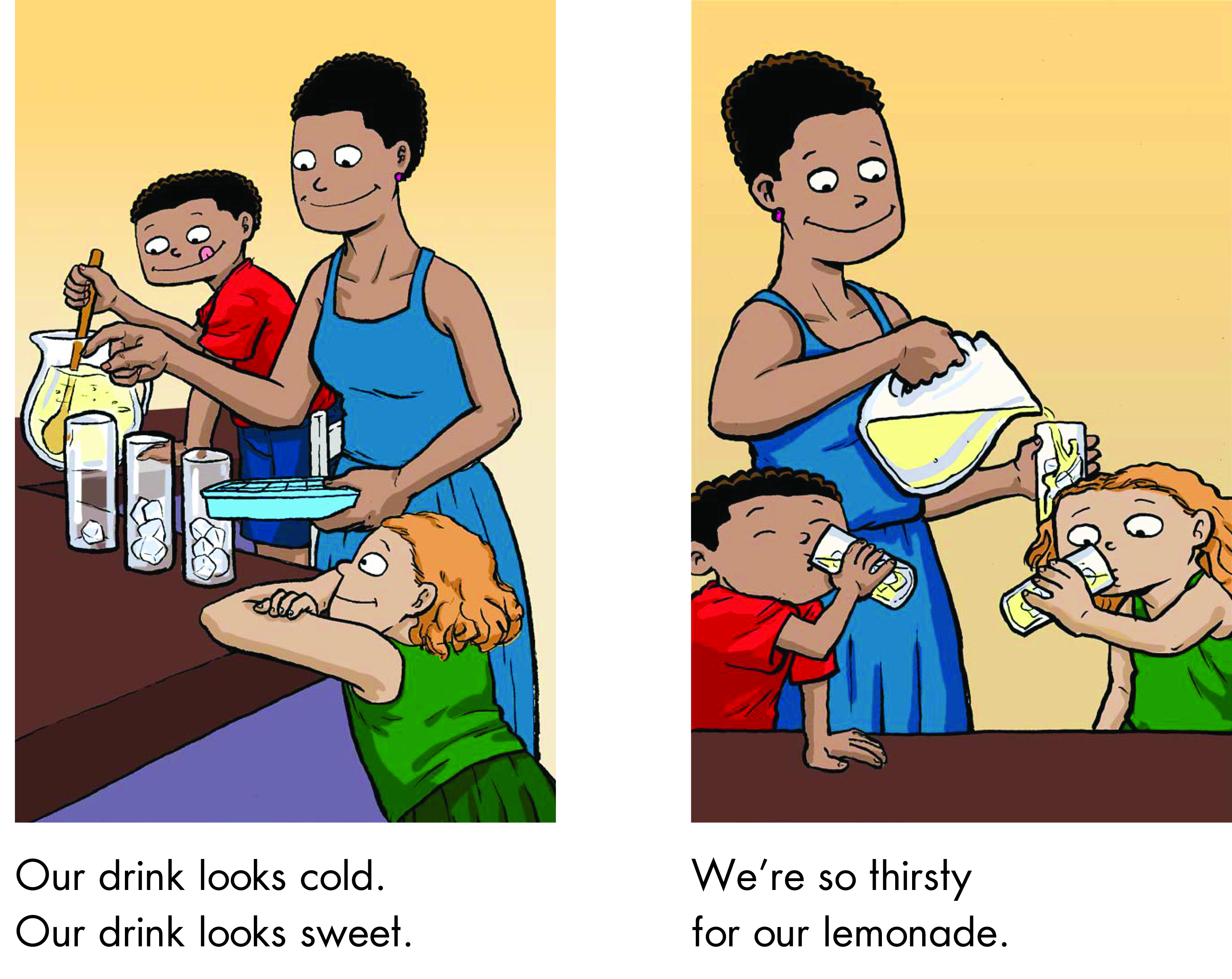 Word Search
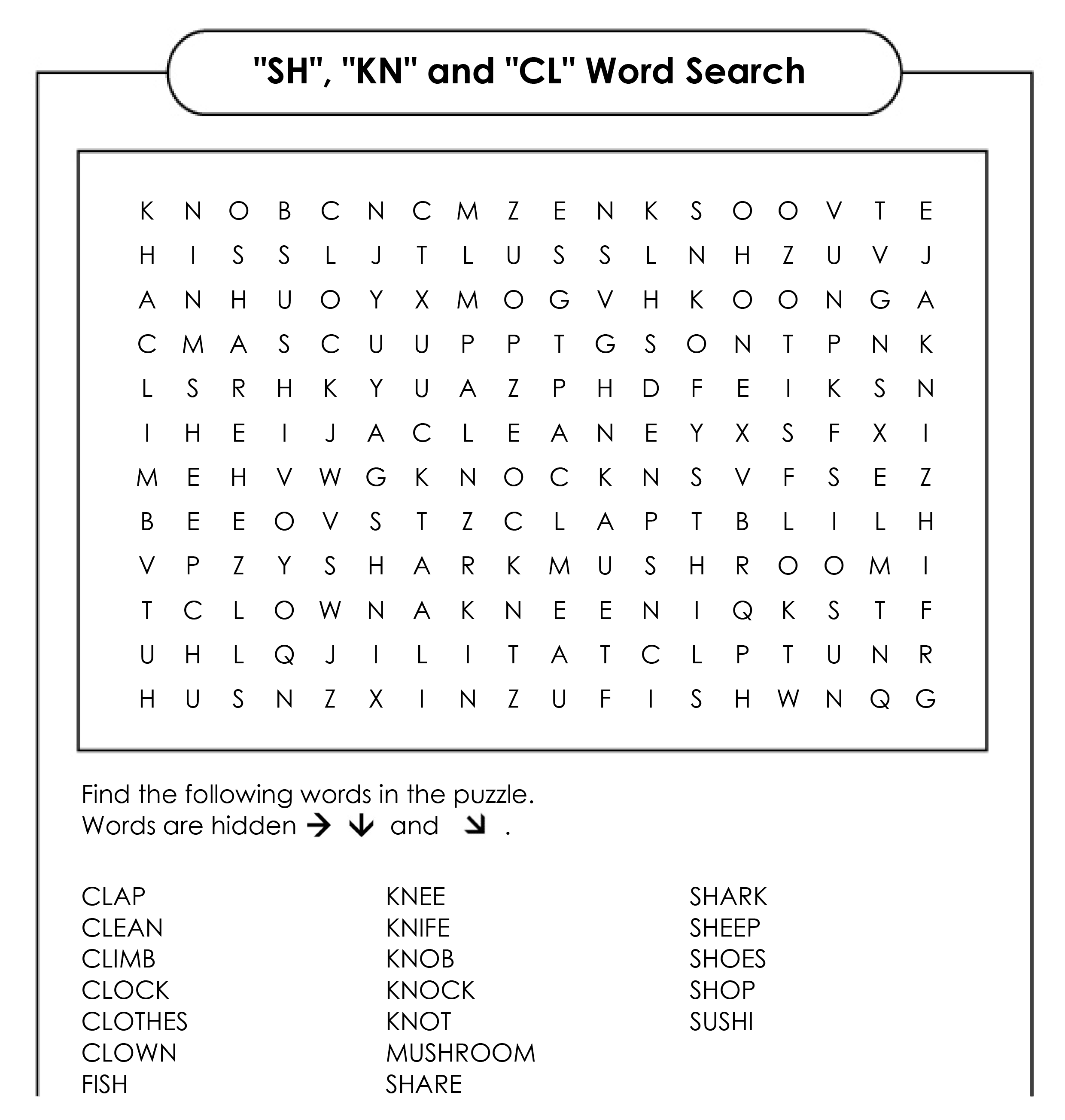 Word Search Answers
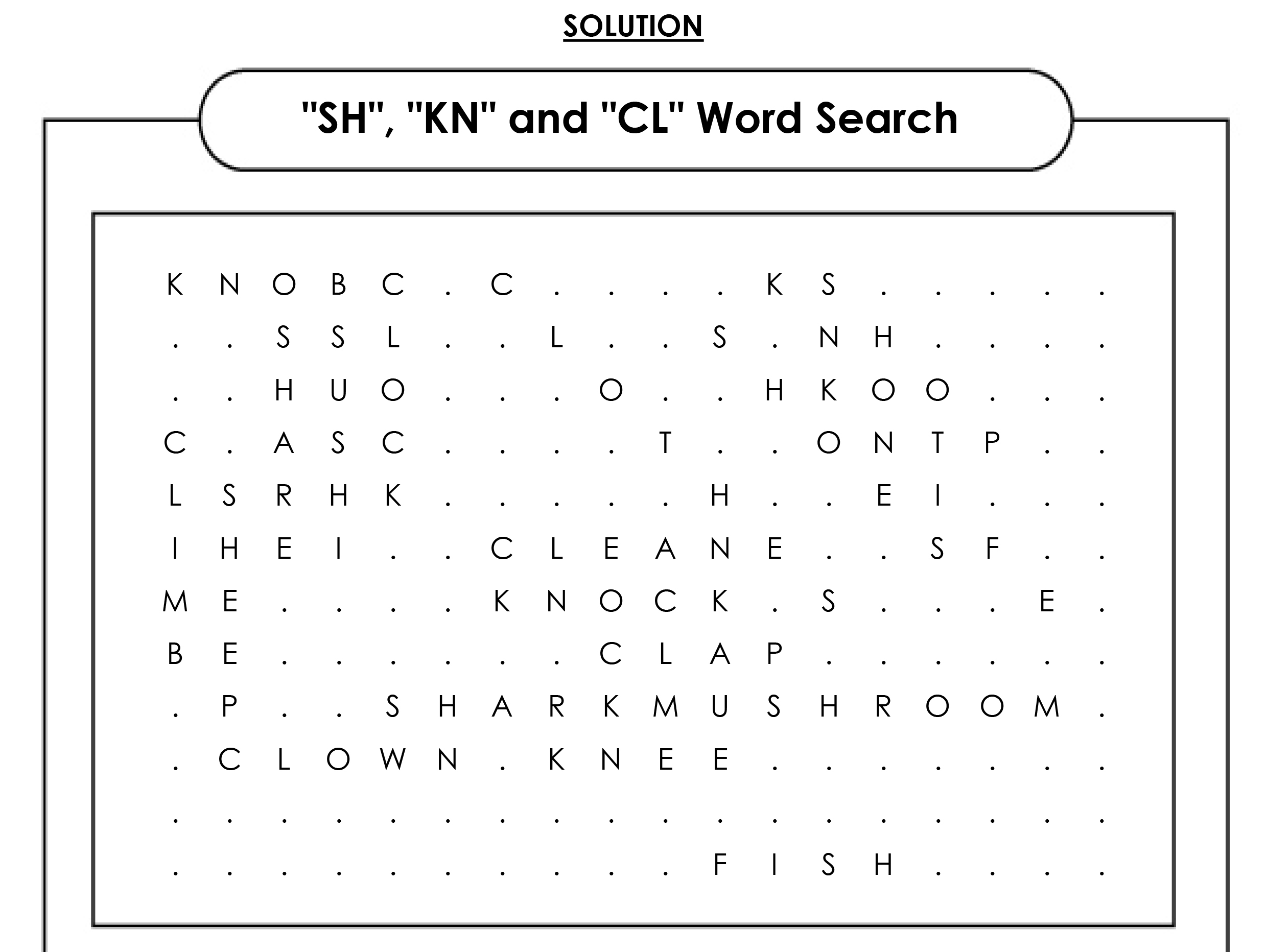 What did I learn today?
Practiced ‘cl’, ‘sh’  and ‘kn’ words
Practiced “but”, “or”, “and”, capitalization and punctuation
How to make lemonade
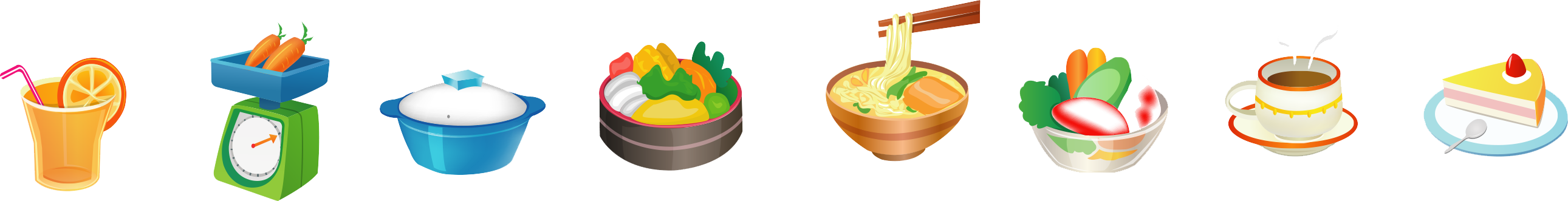 Homework
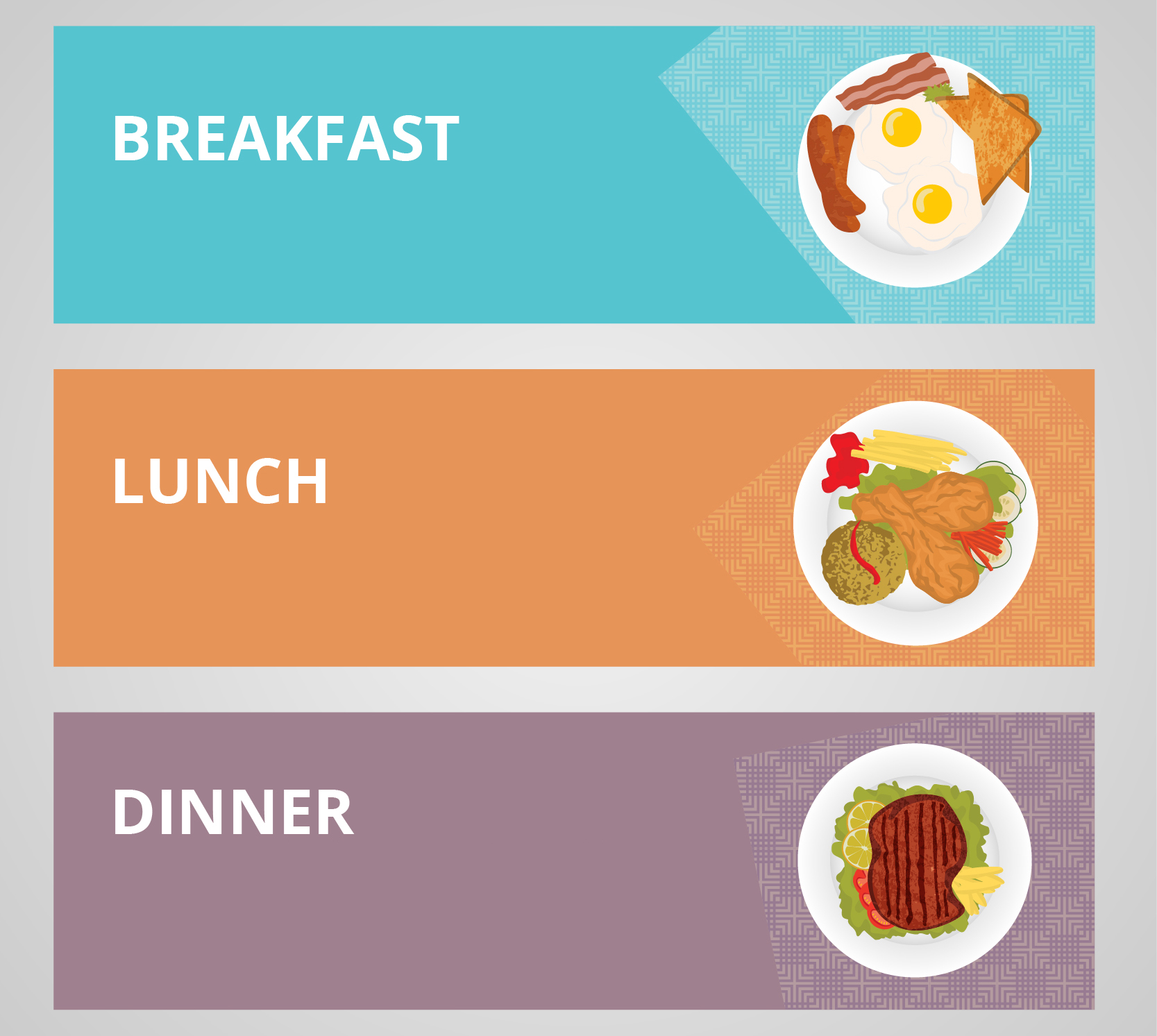 Write down what you eat and drink for BREAKFAST, LUNCH and DINNER for one day.